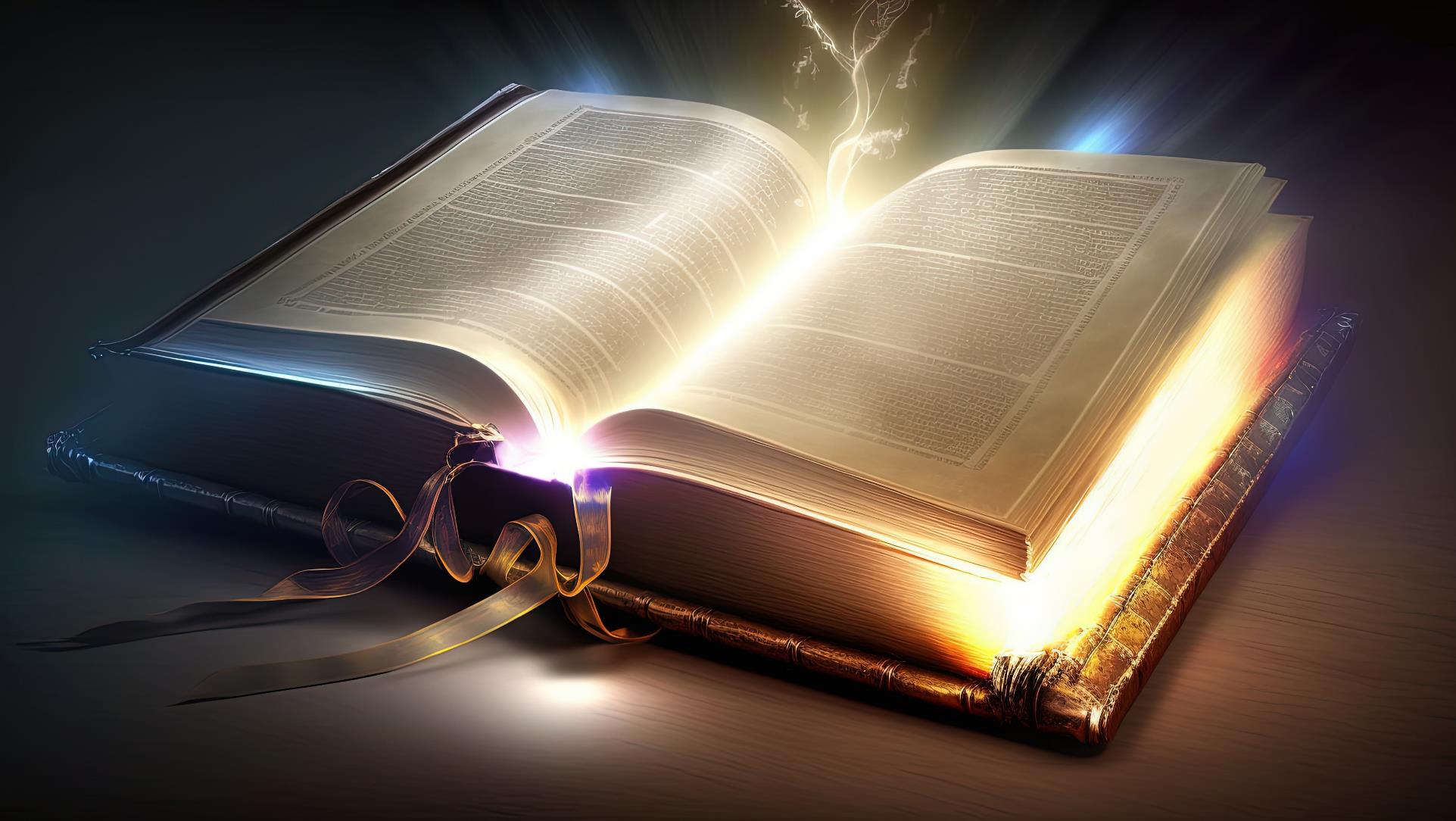 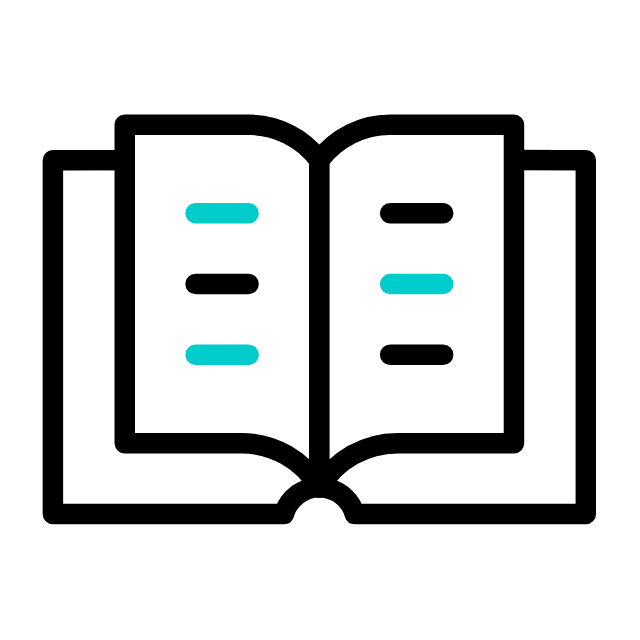 LIÇÃO 11
A Realidade Bíblica do Inferno
16 de Junho 2024
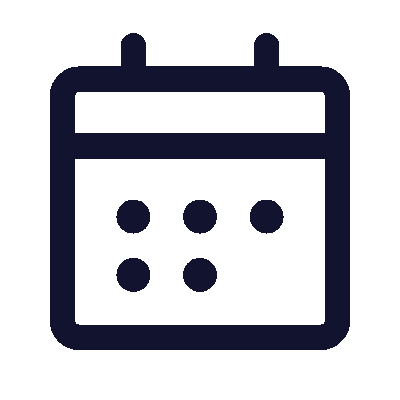 2º trimestre 2024
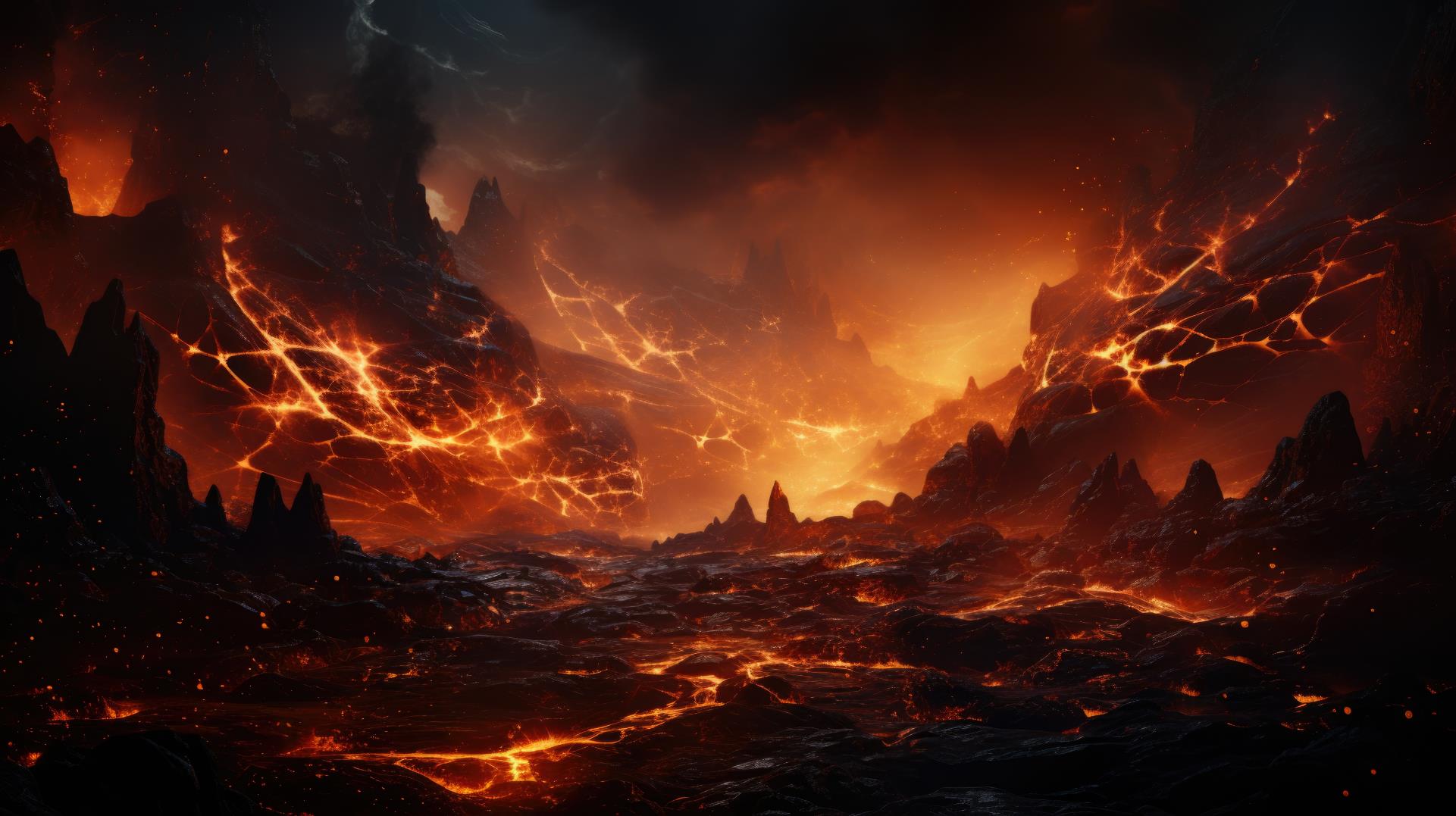 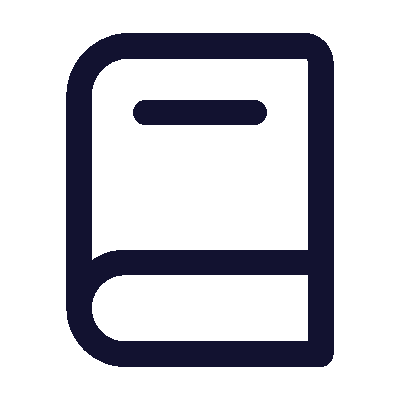 TEXTO ÁUREO
“Então, dirá também aos que estiverem à sua esquerda: Apartai-vos de mim, malditos, para o fogo eterno, preparado para o diabo e seus anjos.”
(Mt 25.41)
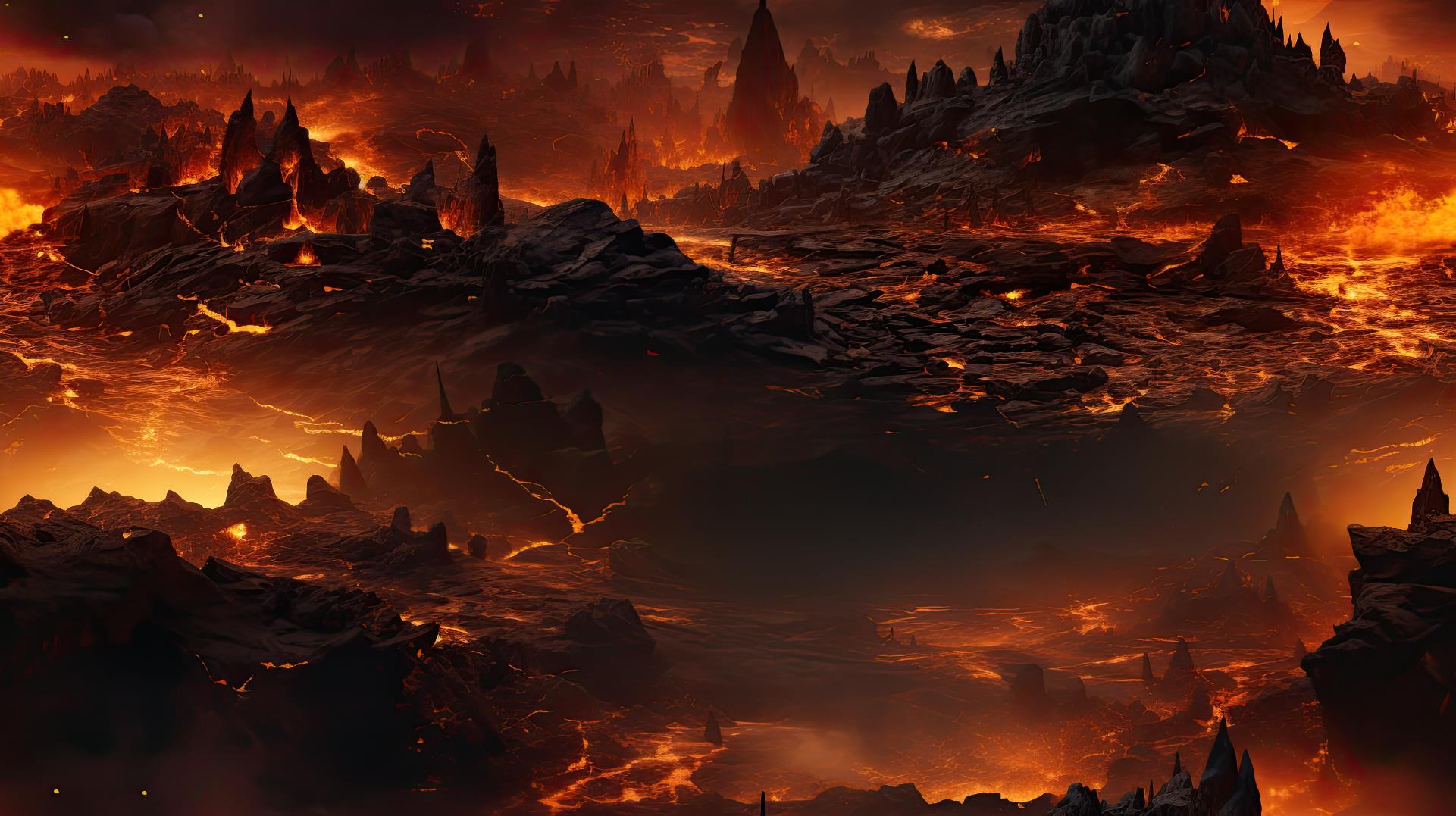 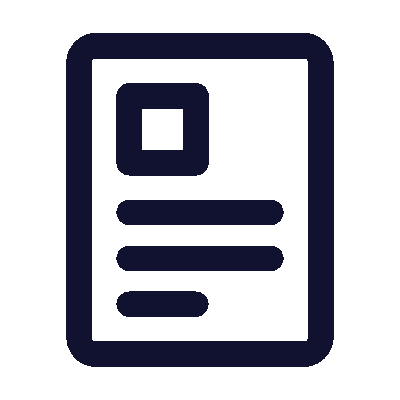 VERDADE PRÁTICA
O Inferno é um lugar real de dor, agonia e desespero.
Sua realidade é um alerta para nós ao longo de nossa jornada.
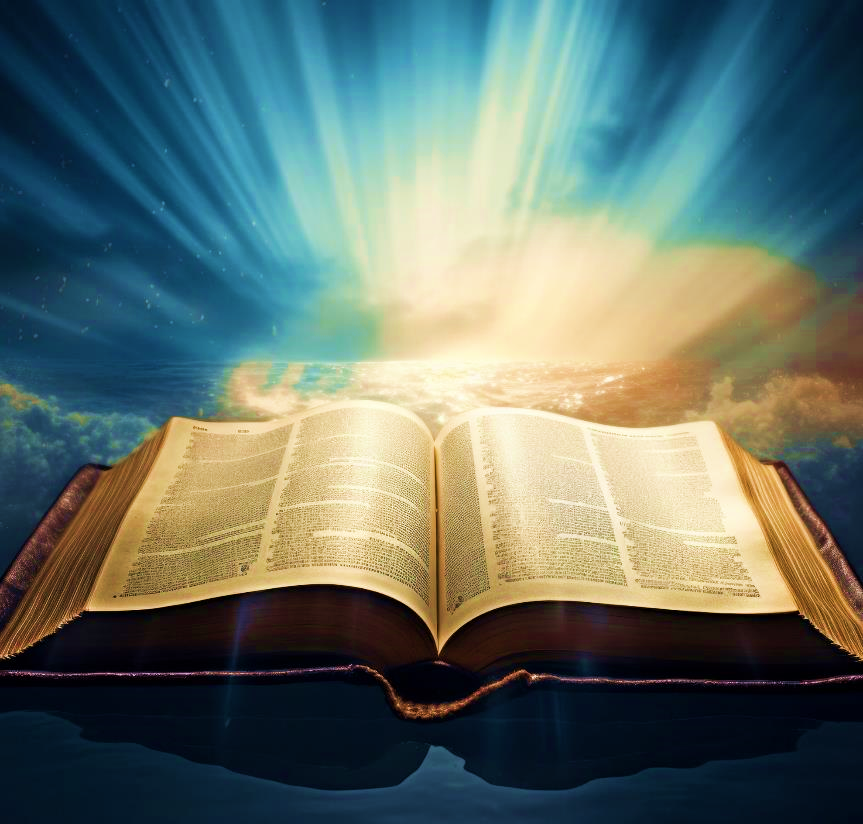 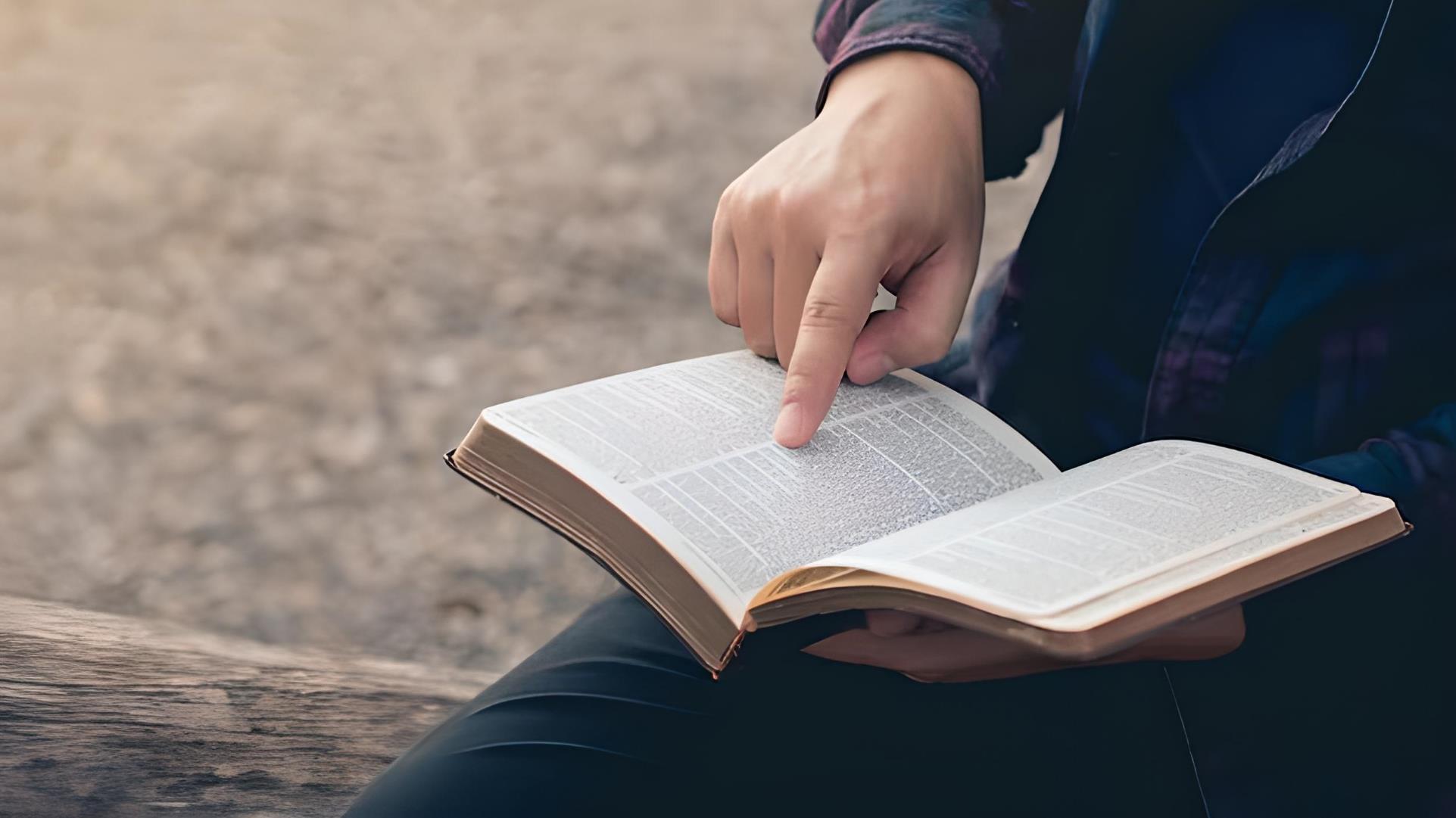 TEXTO
BÍBLICO
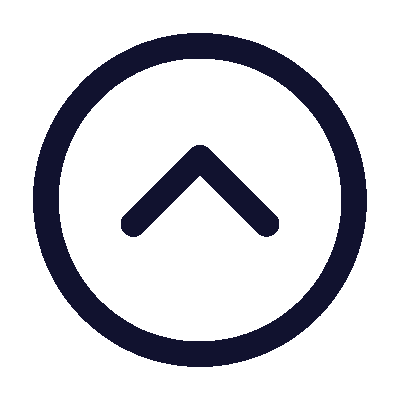 Mateus 25.41-46
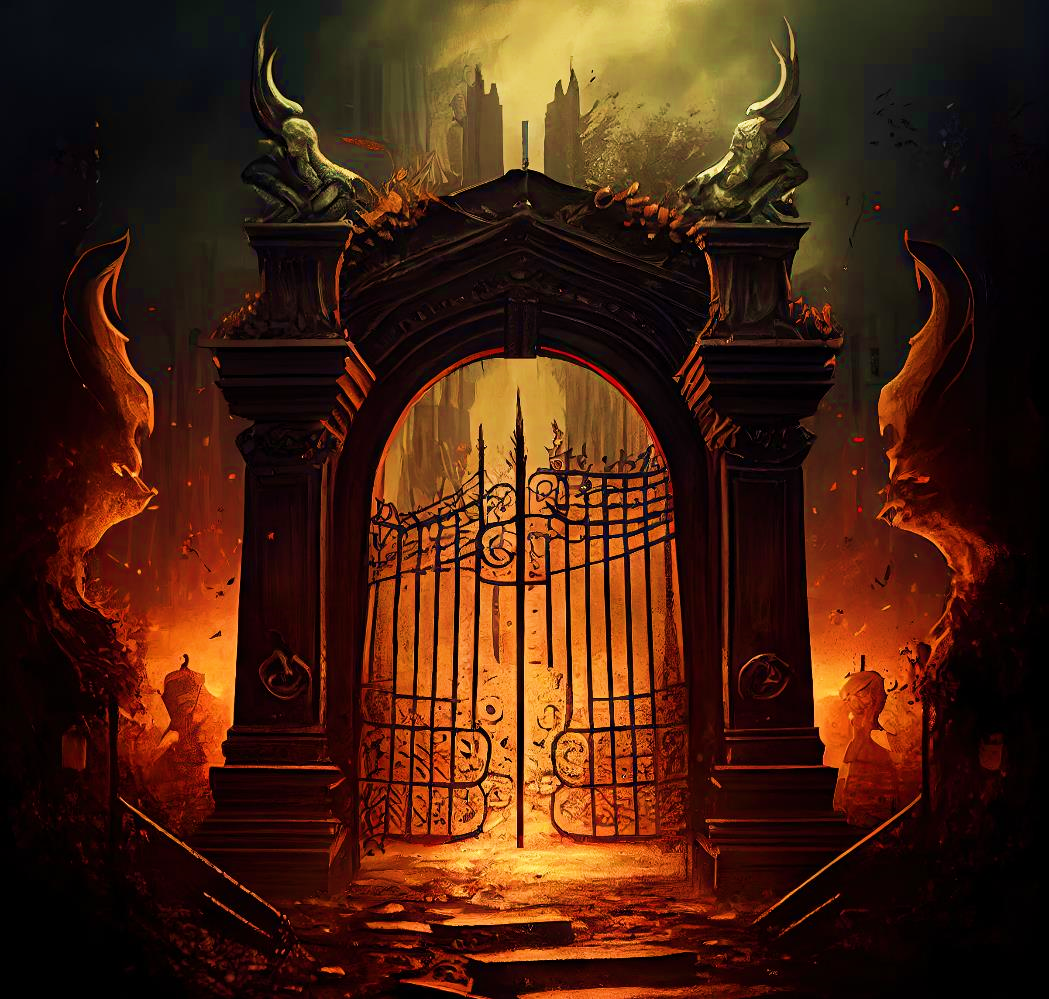 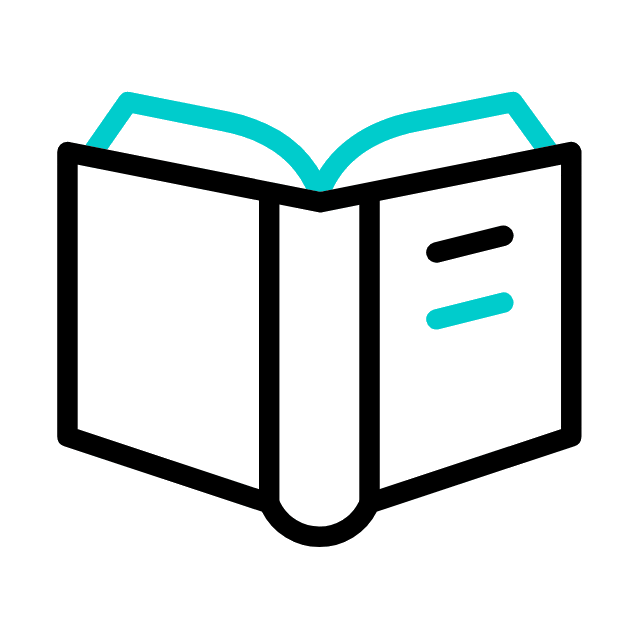 INTRODUÇÃO
O Inferno é um dos assuntos principais do Novo Testamento.
O Senhor Jesus ensinou mais a respeito do Inferno que o Céu nas páginas dos Evangelhos. Ele também ensinou mais sobre o Inferno do que o apóstolo Paulo. Por isso, nesta lição, estudaremos a doutrina bíblica do Inferno.
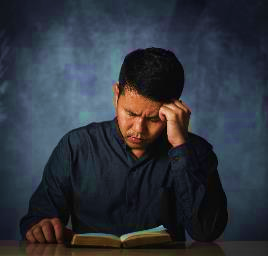 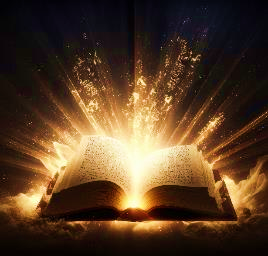 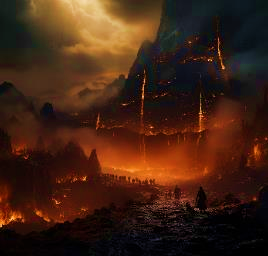 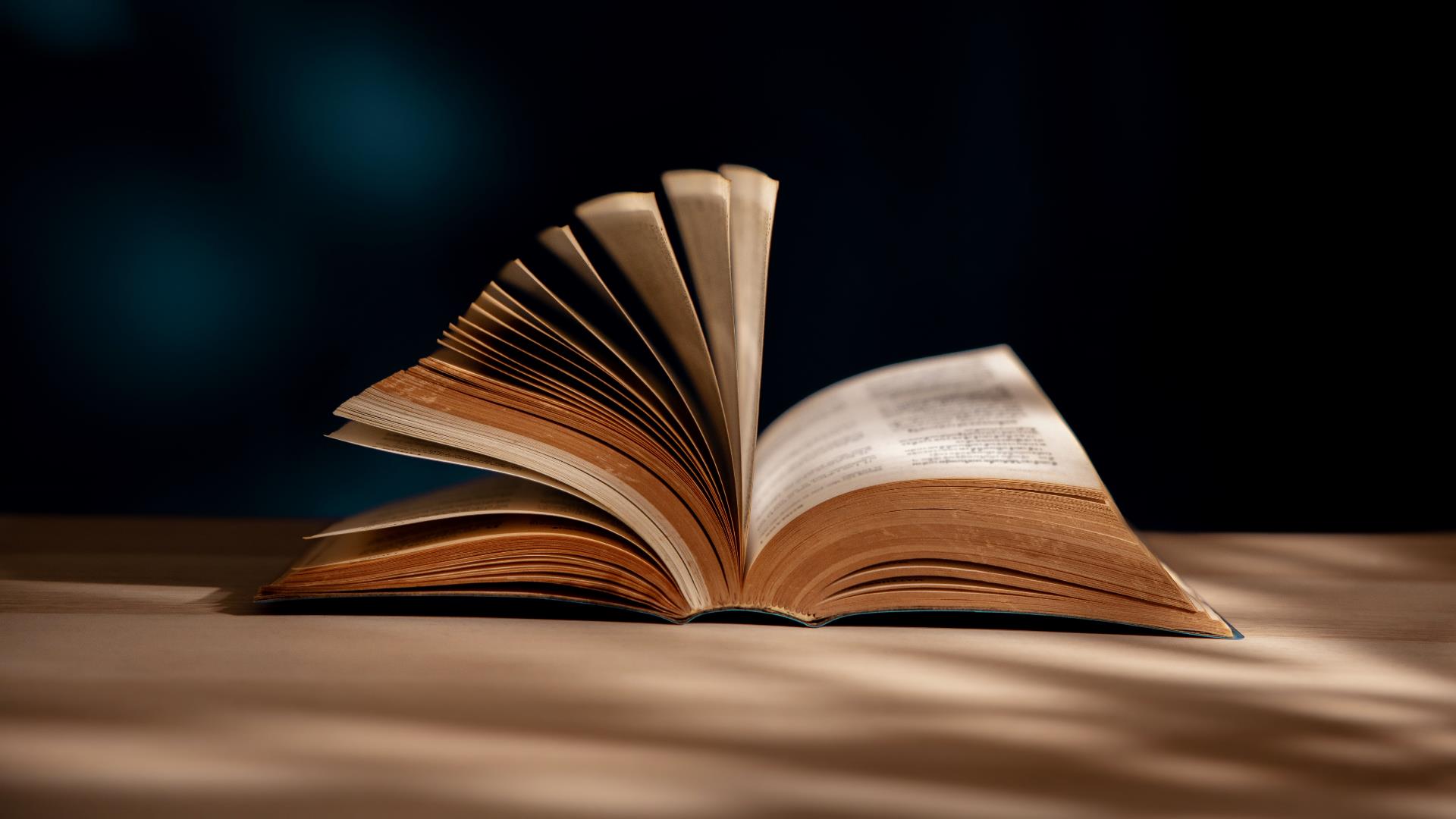 OBJETIVOS DA LIÇÃO
1. Mostrar o pensamento humano a respeito do Inferno
2. Saber como a palavra Inferno aparece na Bíblia
3. Compreender a doutrina bíblica do Inferno
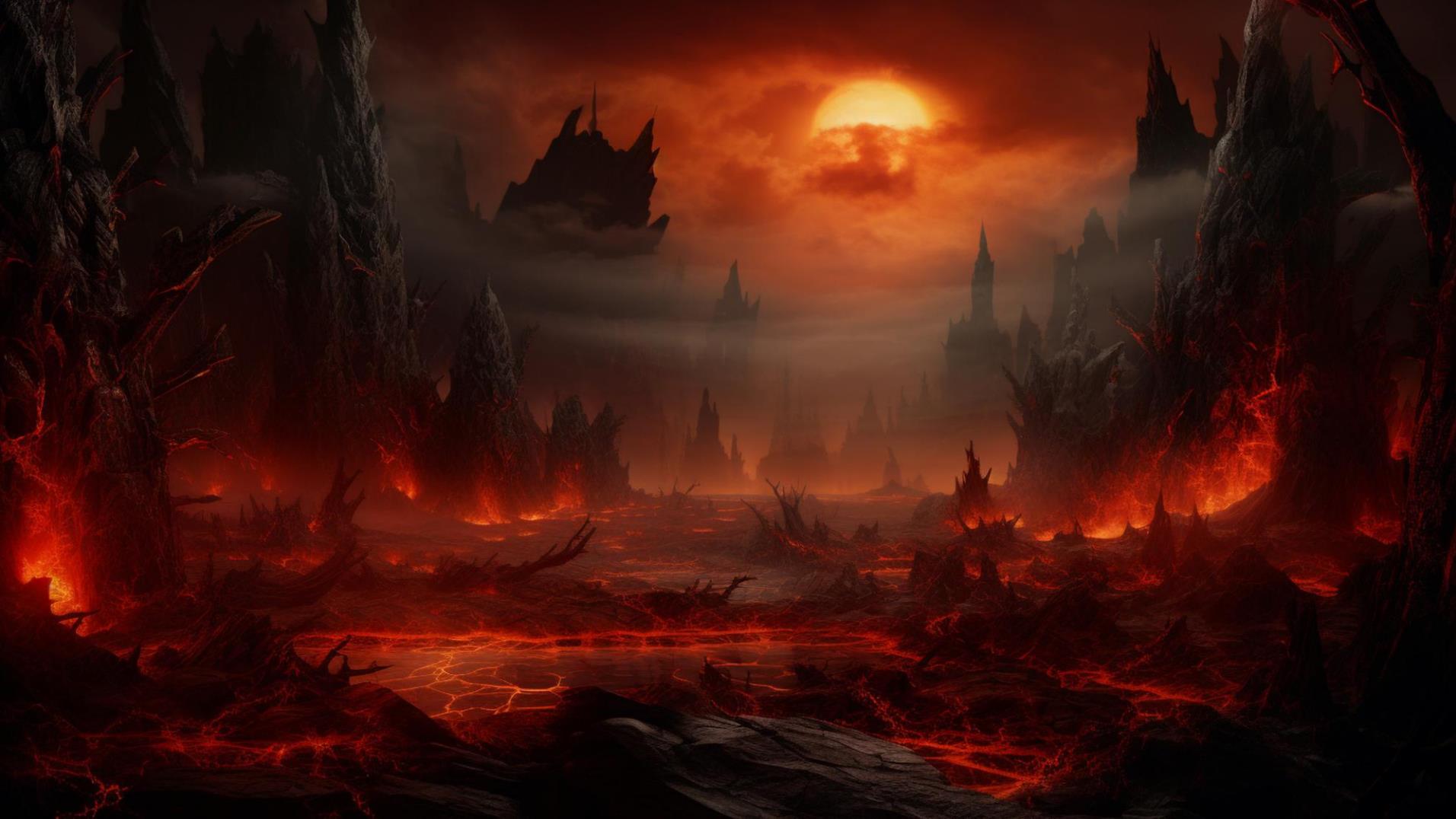 I.
O PENSAMENTO HUMANO A RESPEITO DO INFERNO
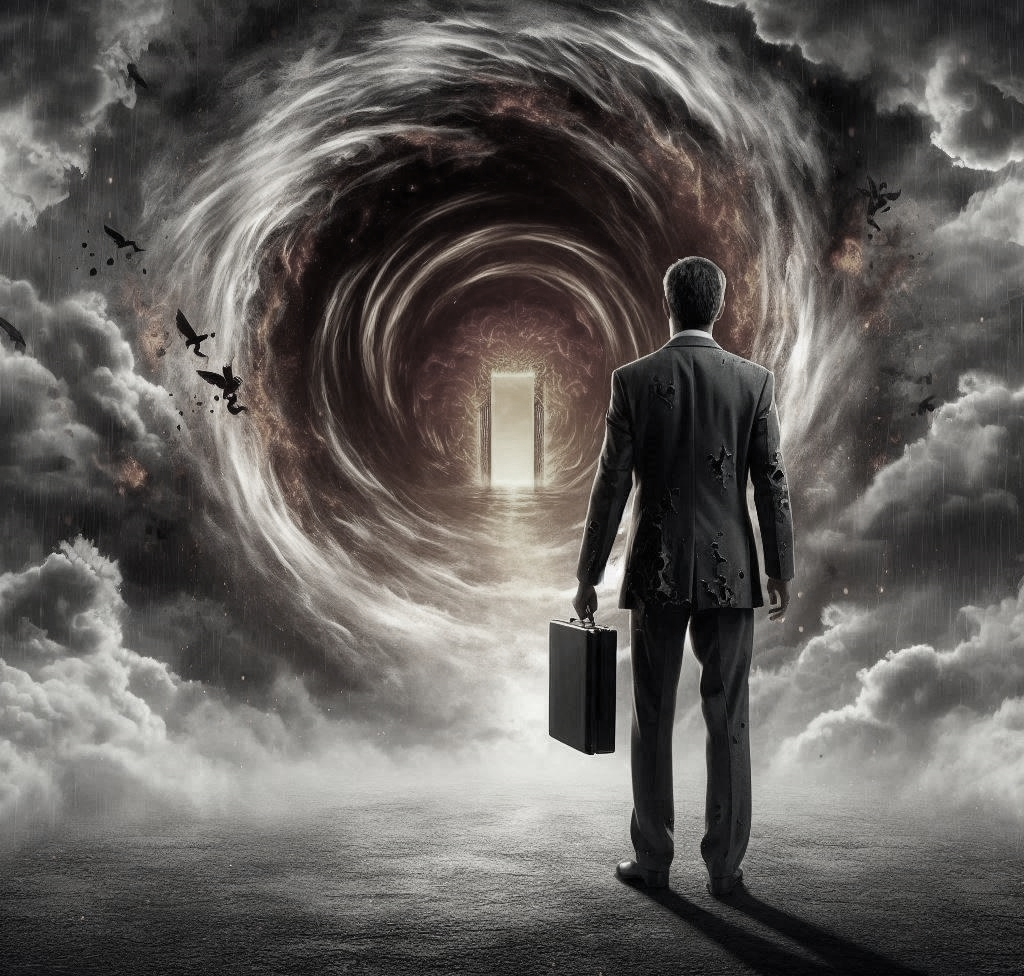 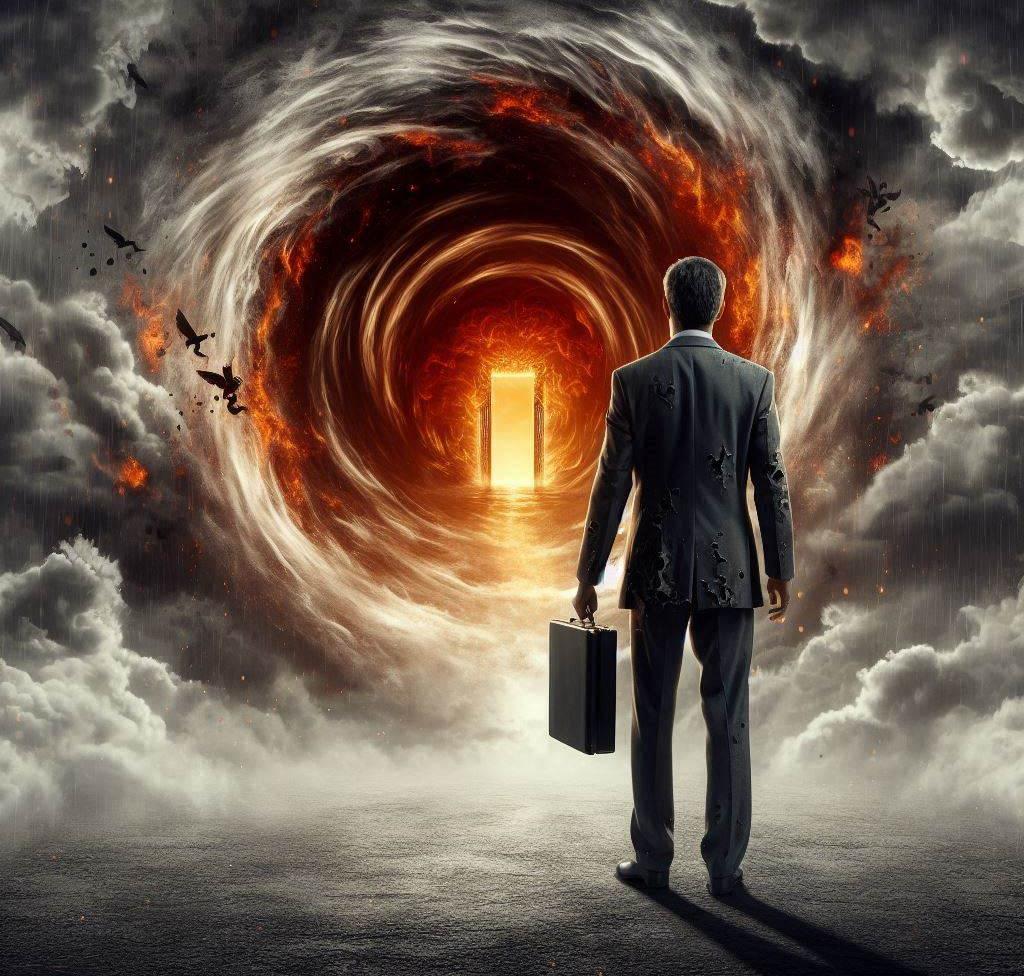 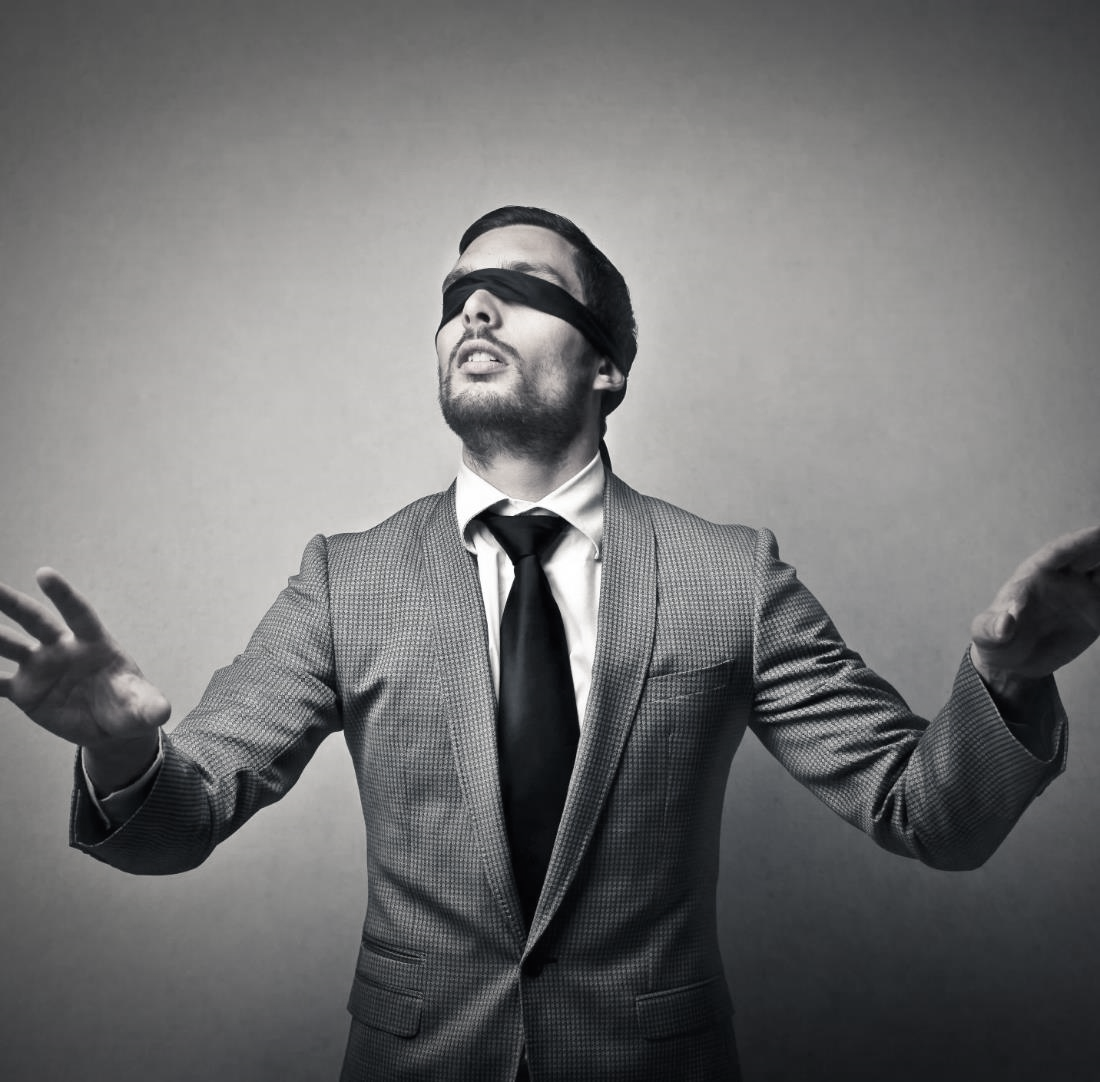 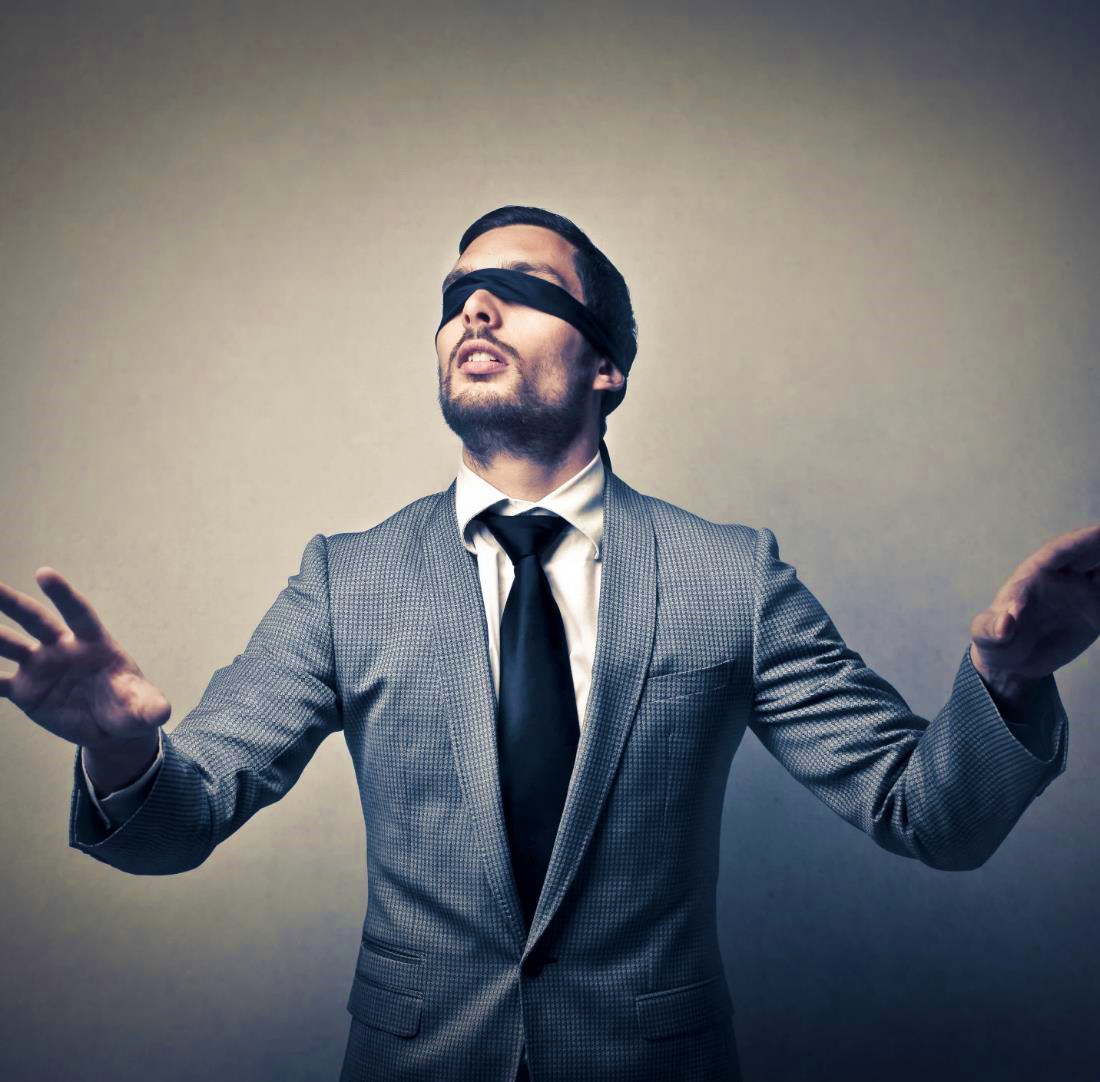 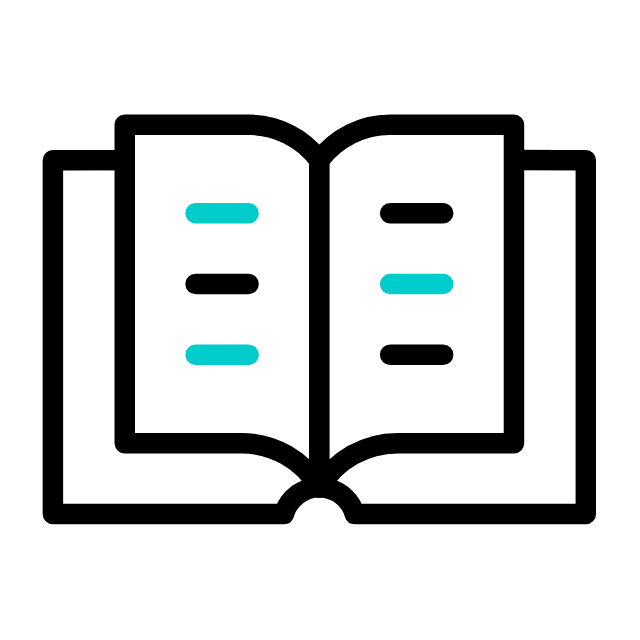 I - O PENSAMENTO HUMANO A RESPEITO DO INFERNO
1. Filósofos e teólogos de mente cauterizada
Os que vivem na incredulidade, dominados pelos poderes das trevas neste mundo, negam prontamente a realidade do Inferno.
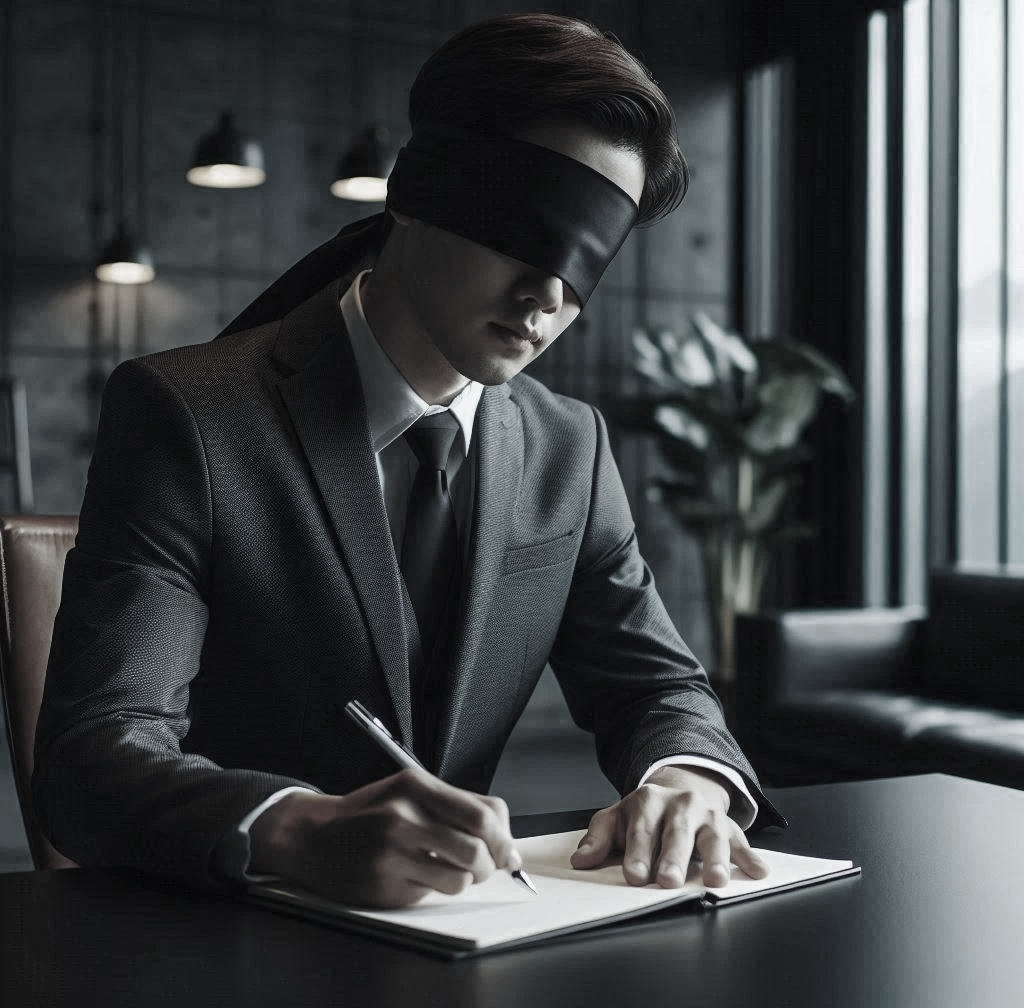 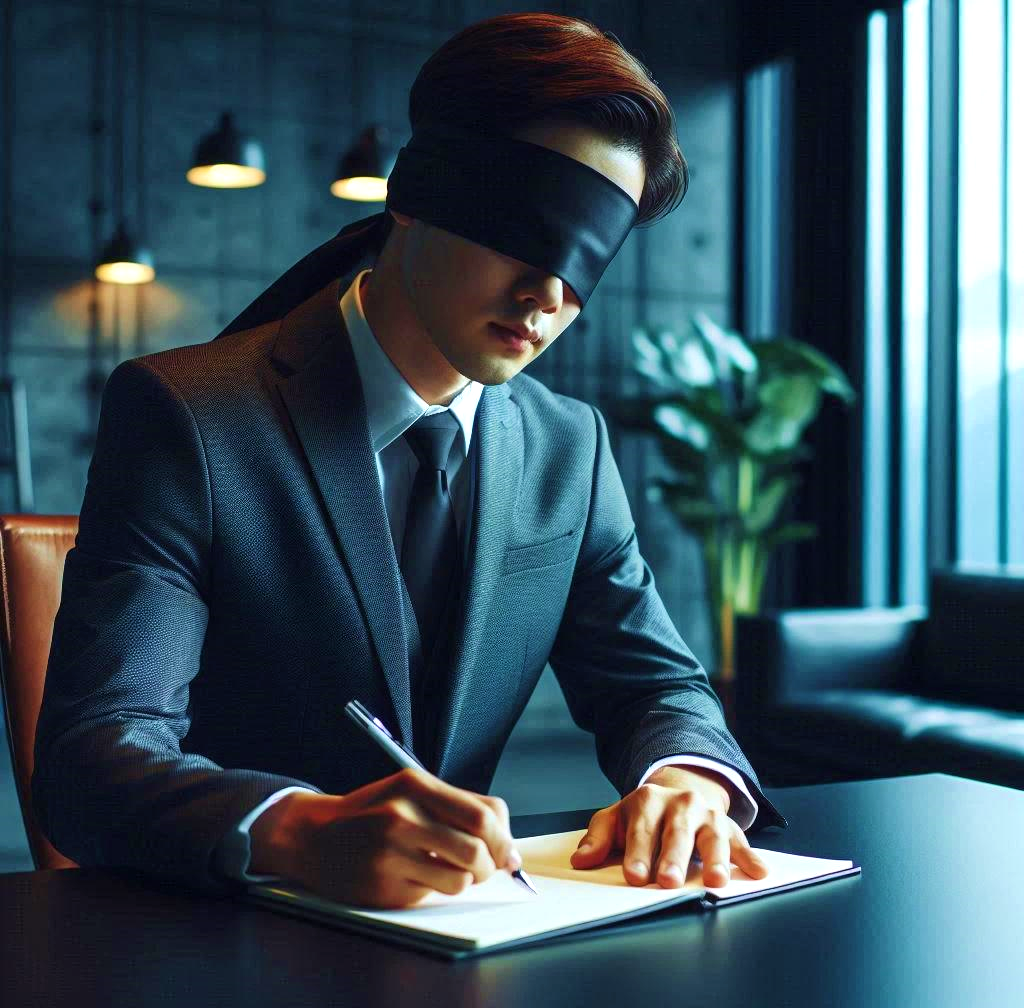 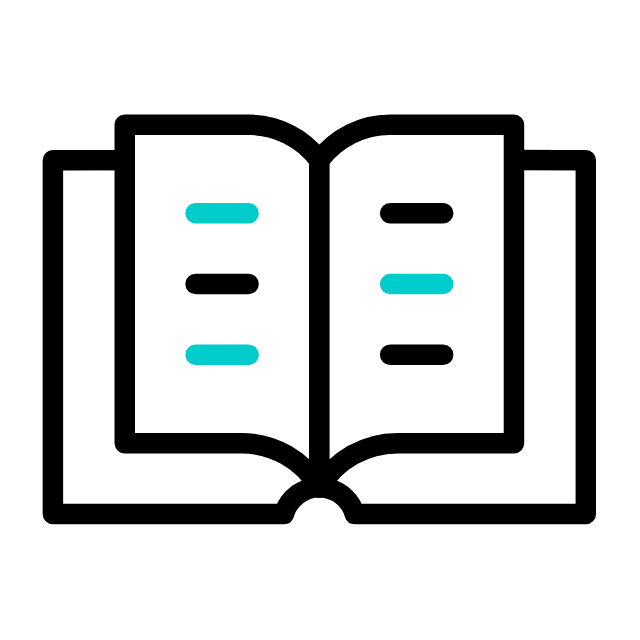 I - O PENSAMENTO HUMANO A RESPEITO DO INFERNO
1. Filósofos e teólogos de mente cauterizada
Filósofos humanistas dizem que a afirmação bíblica da existência do Inferno não é compatível com os valores éticos modernos
a)
Teólogos modernos e
pós-modernos negam a inspiração plenária da Bíblia e, por isso, agem para enfraquecer a doutrina bíblica sobre o Inferno, dizendo que se trata de um pensamento pagão que deve ser erradicado da Bíblia
b)
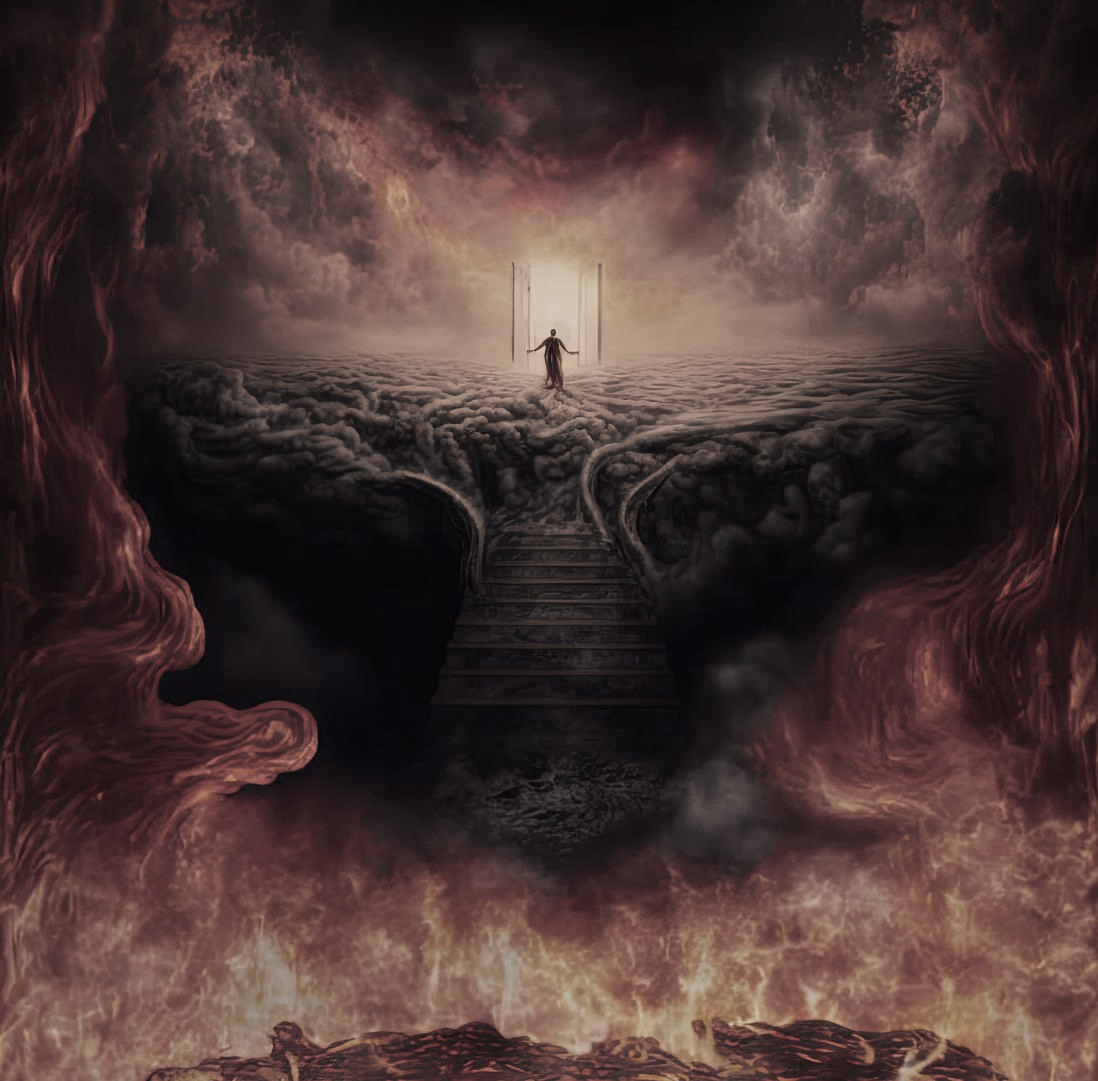 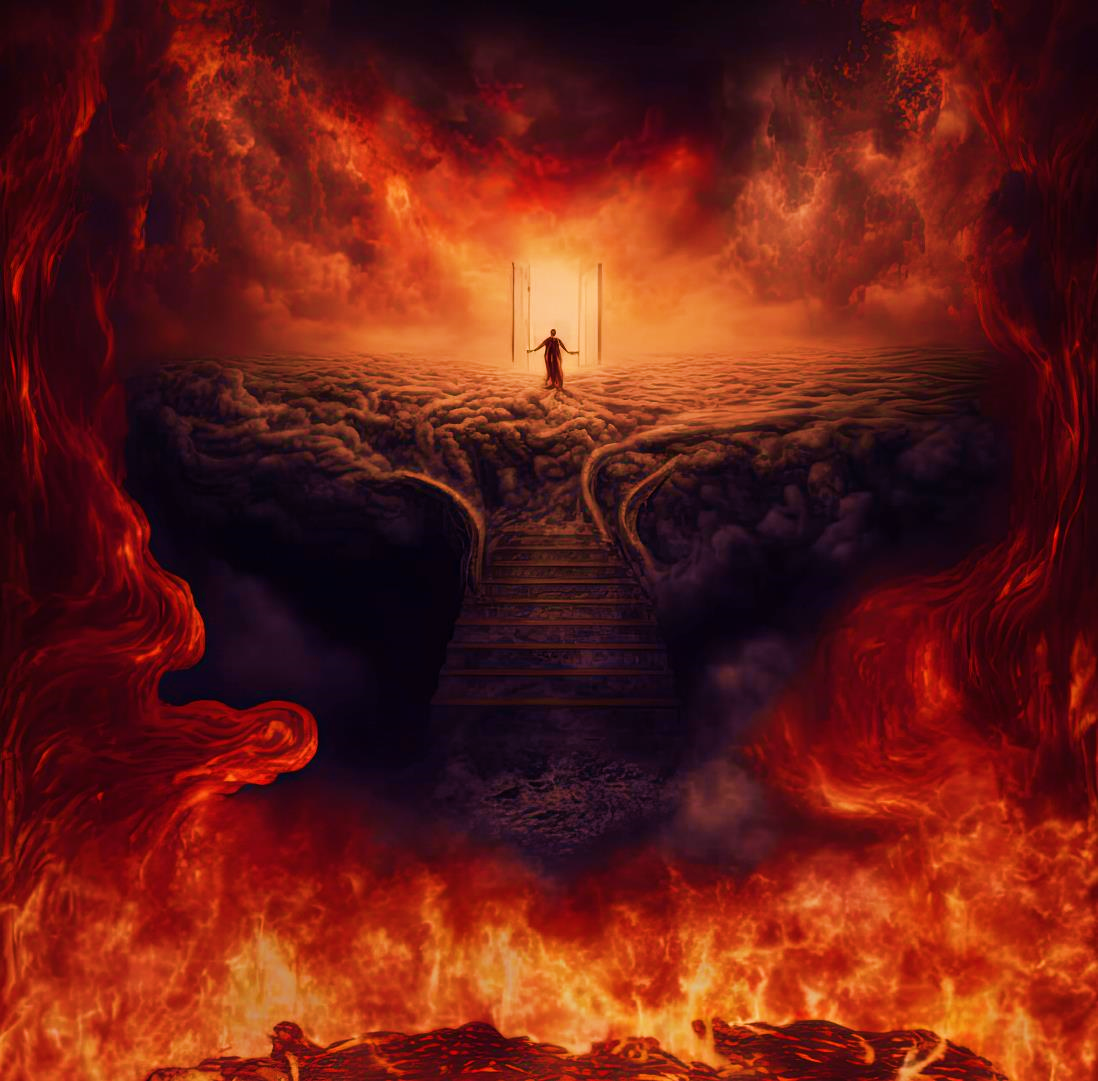 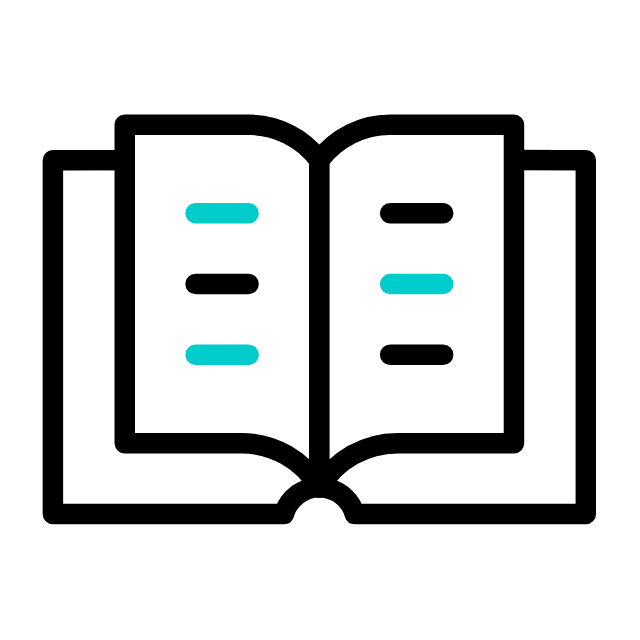 I - O PENSAMENTO HUMANO A RESPEITO DO INFERNO
1. Filósofos e teólogos de mente cauterizada
Outros chegam até a admitir que certas pessoas irão para o Inferno, mas por tempo provisório.
Porém, durante esse período, serão purificadas e receberão uma segunda chance para entrar no Céu.
c)
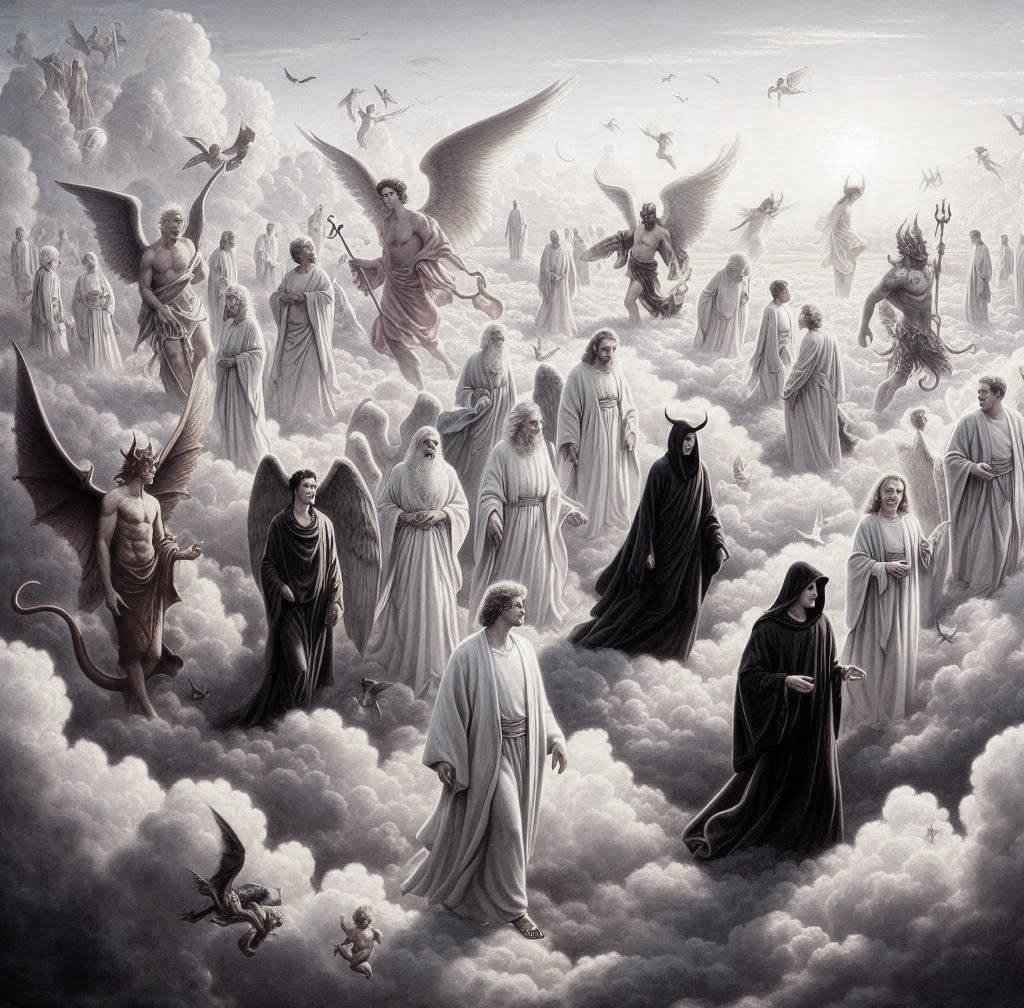 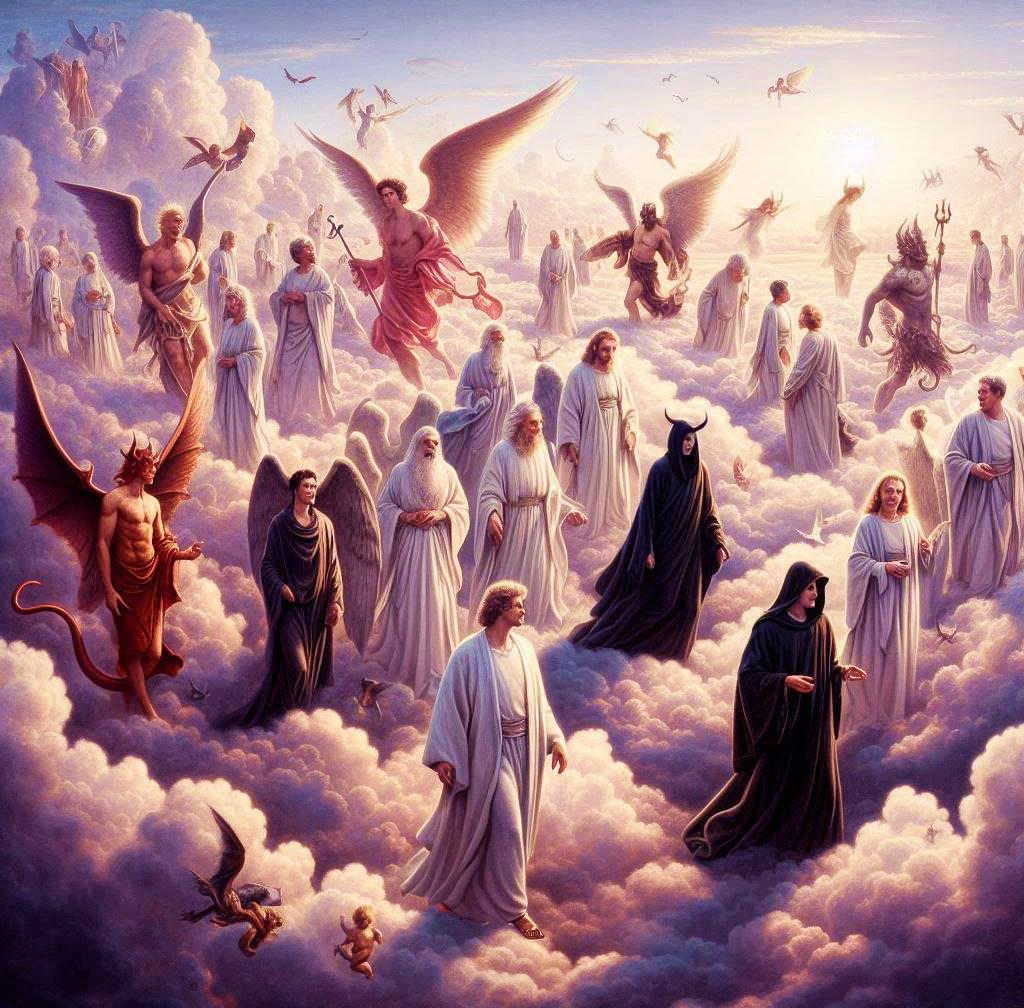 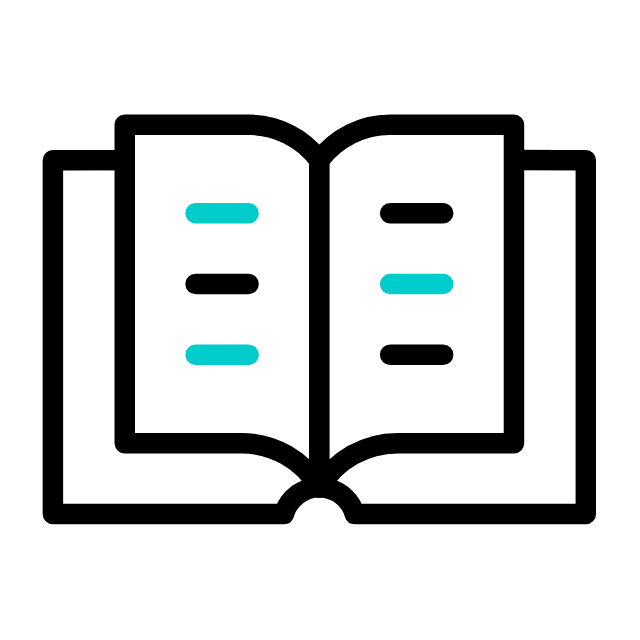 I - O PENSAMENTO HUMANO A RESPEITO DO INFERNO
2. O ensino do Universalismo
Outro argumento muito frequente atualmente é o falso ensino de que, no final das contas, todas as pessoas irão para o Céu.
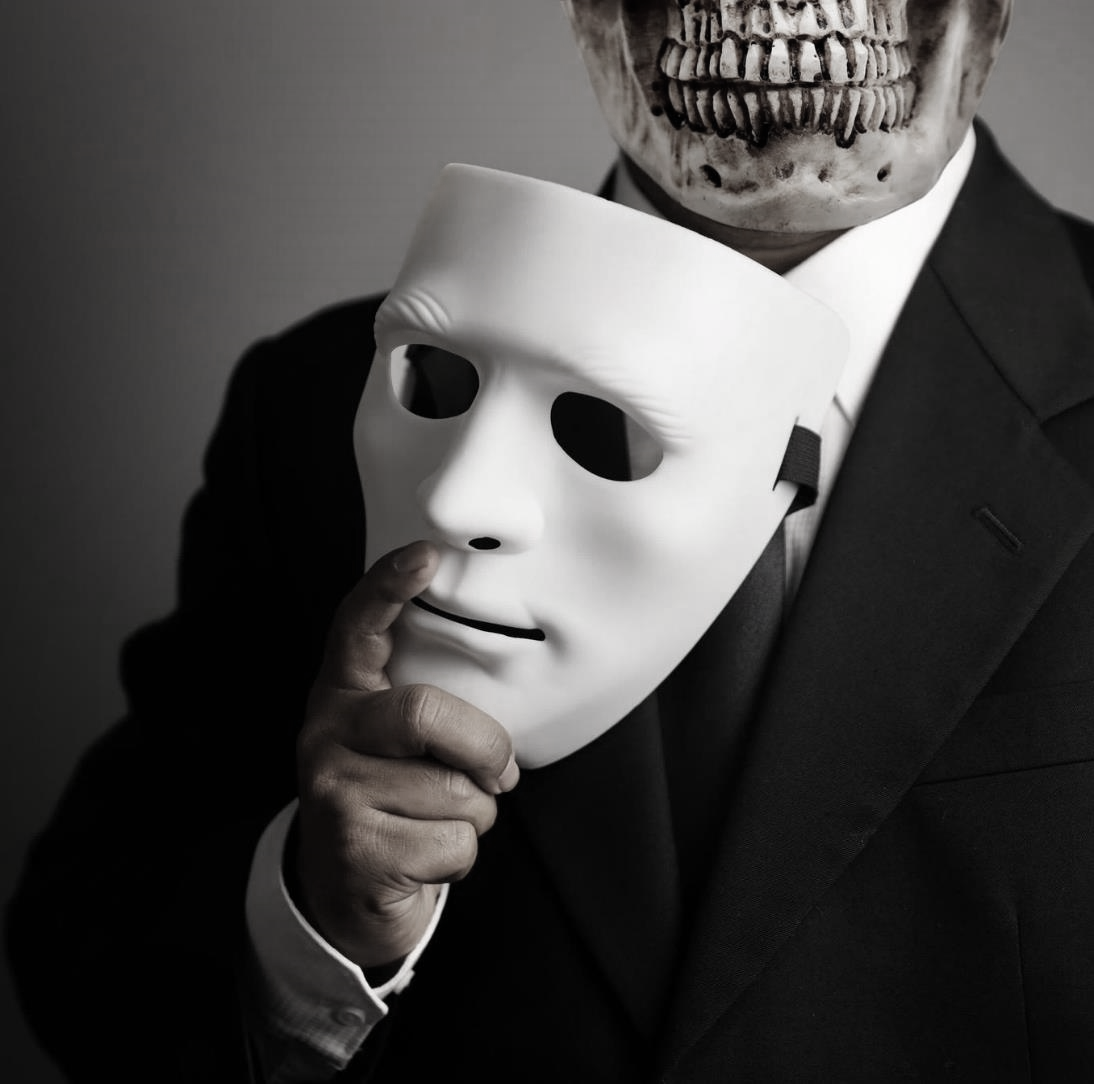 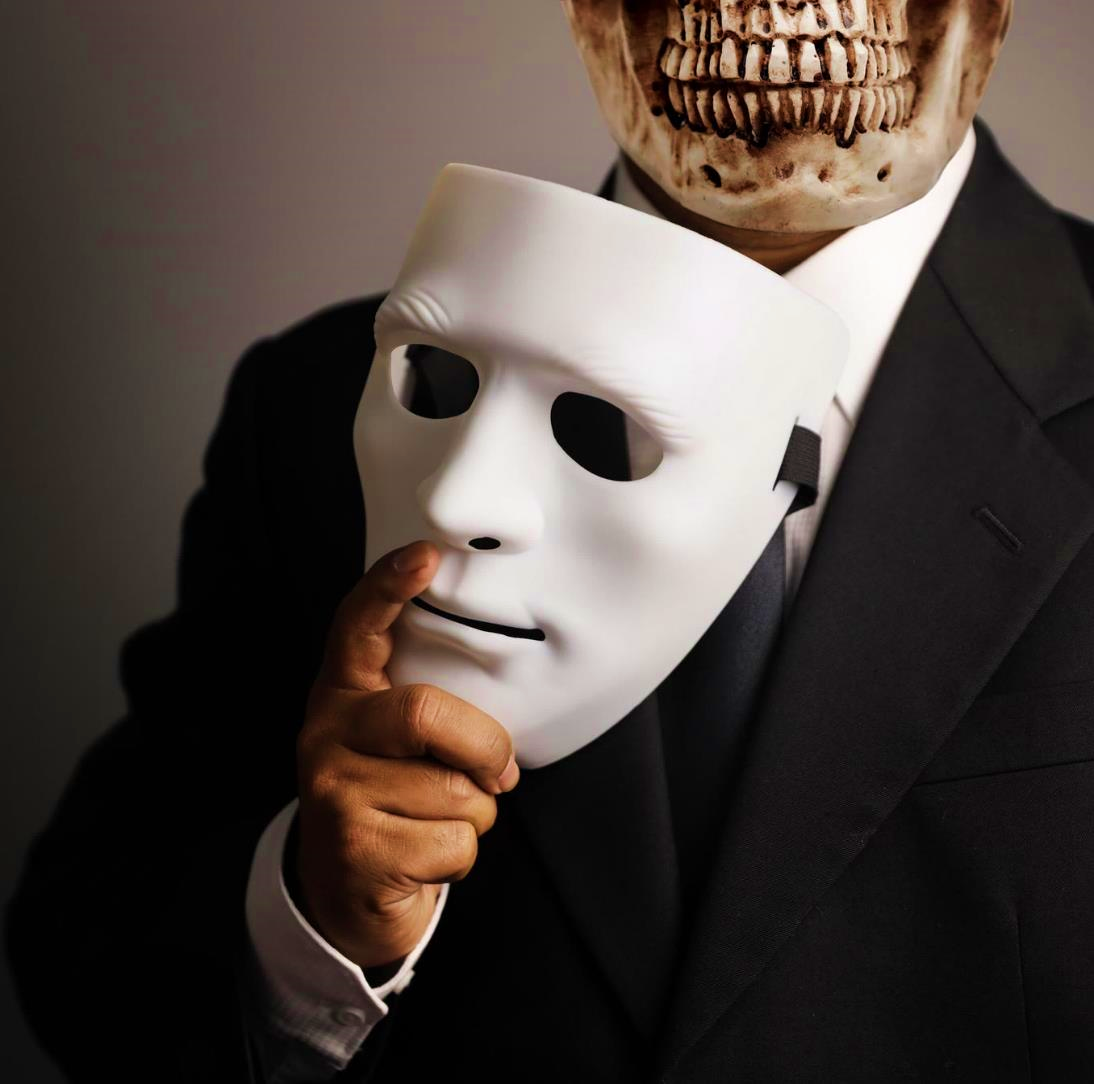 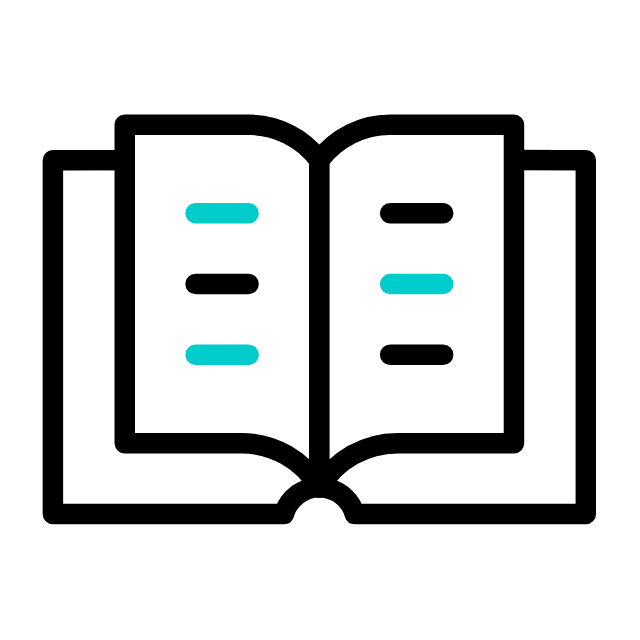 I - O PENSAMENTO HUMANO A RESPEITO DO INFERNO
3. O alerta apostólico
O apóstolo Paulo escreveu a respeito desses falsos ensinadores: eles teriam aparência de piedade,
mas negariam sua eficácia
(2 Tm 3.5; cf. Mt 7.15);
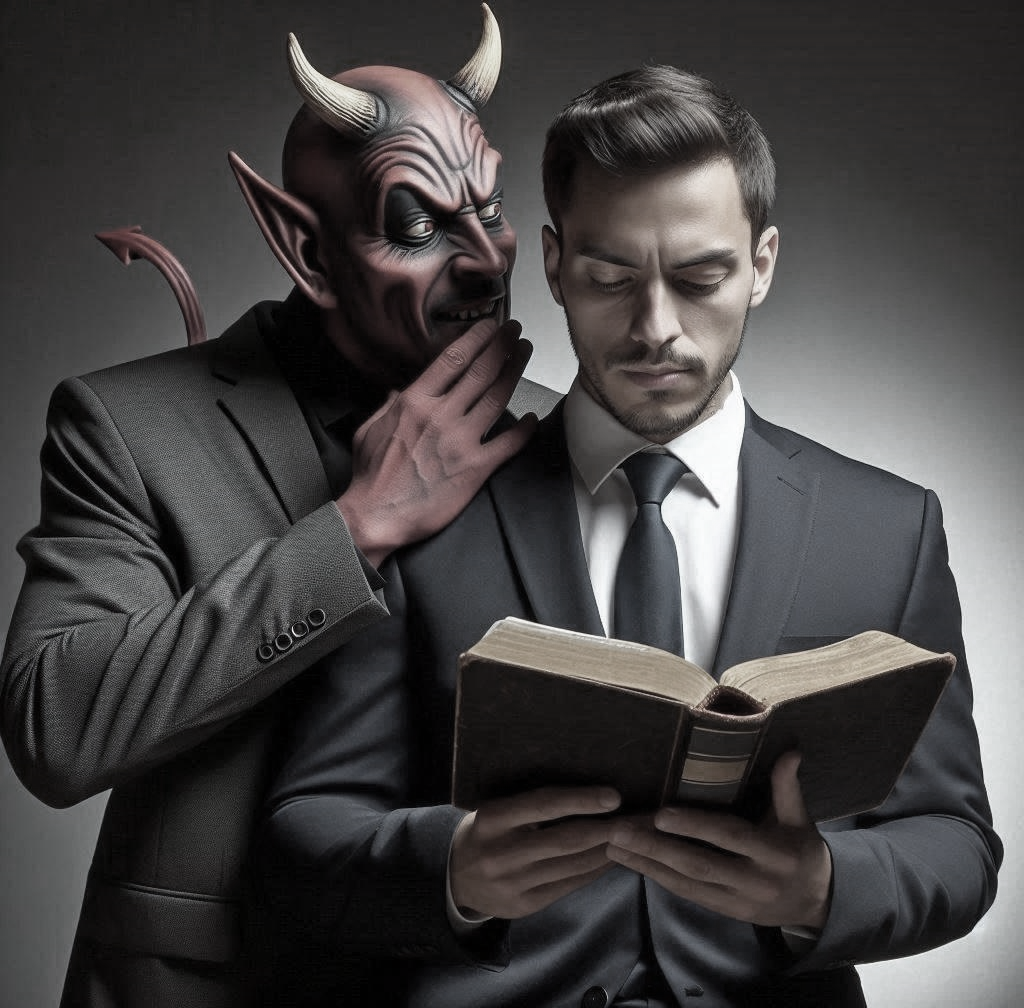 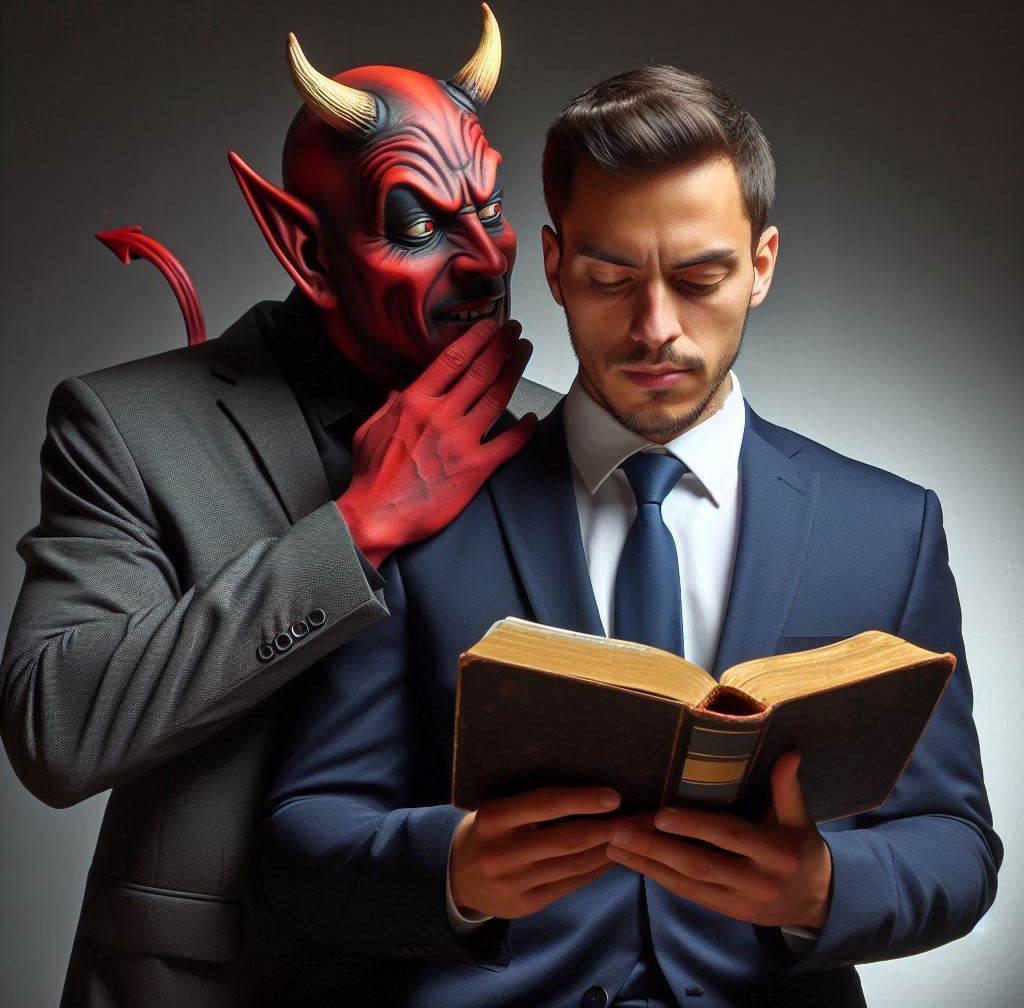 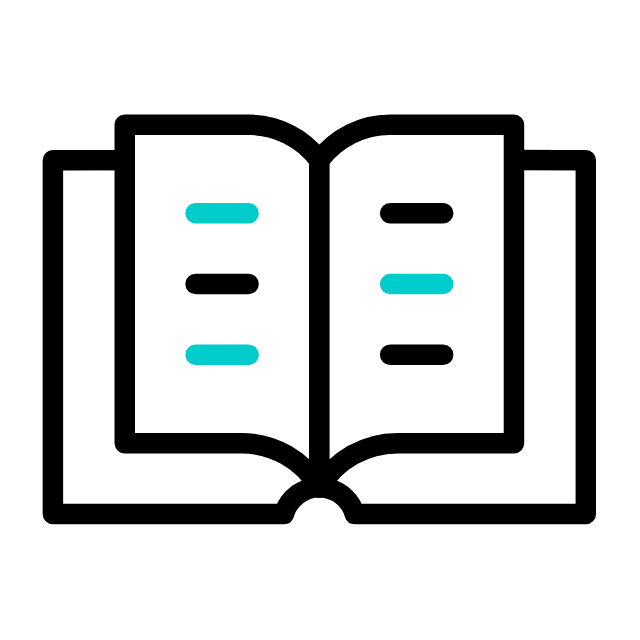 I - O PENSAMENTO HUMANO A RESPEITO DO INFERNO
3. O alerta apostólico
resistiriam à verdade
(2 Tm 3.8; cf. Êx 7.11); apostatariam da fé e dariam ouvido a doutrina de demônios, tendo suas consciências cauterizadas (1 Tm 4.1).
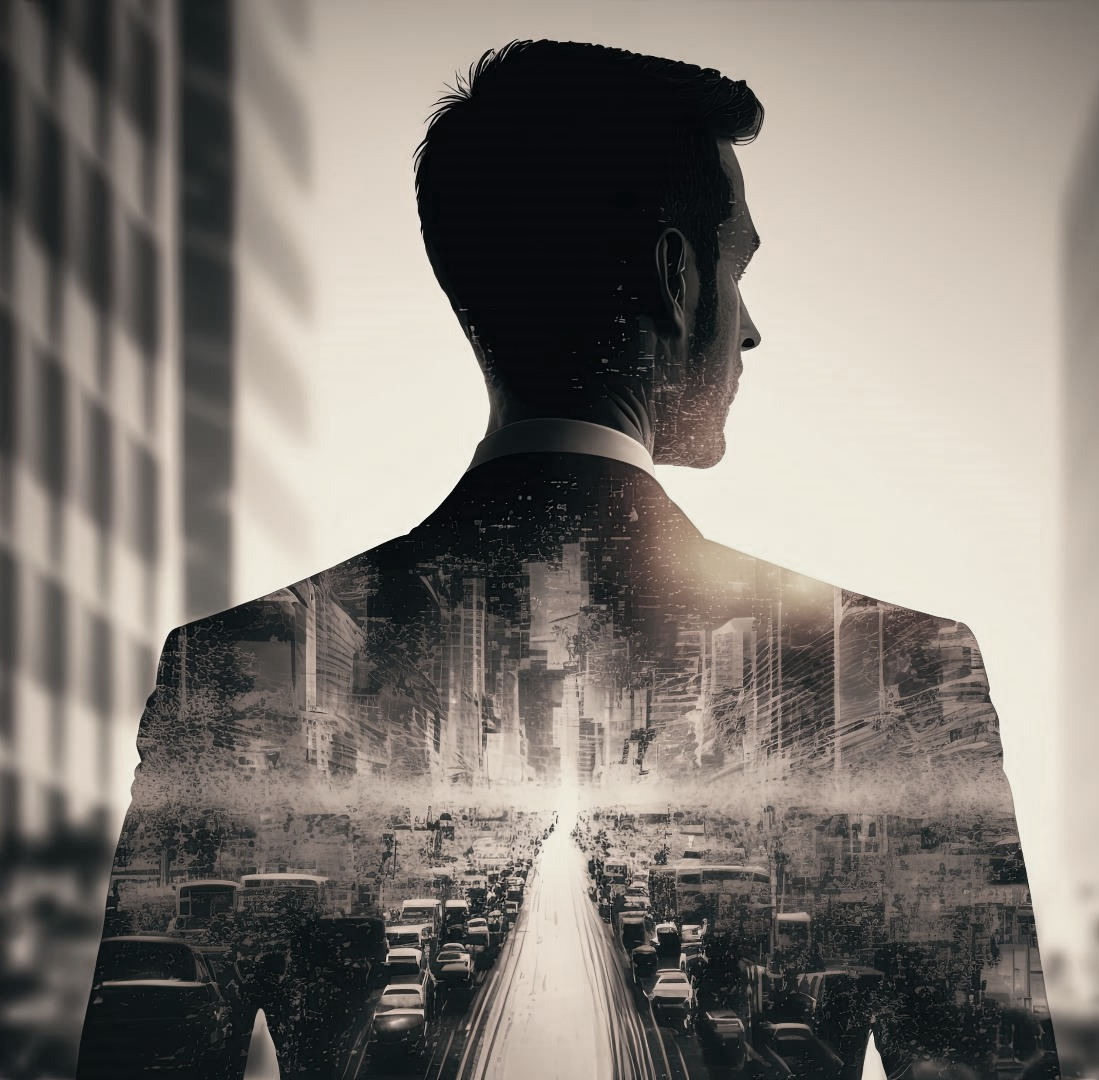 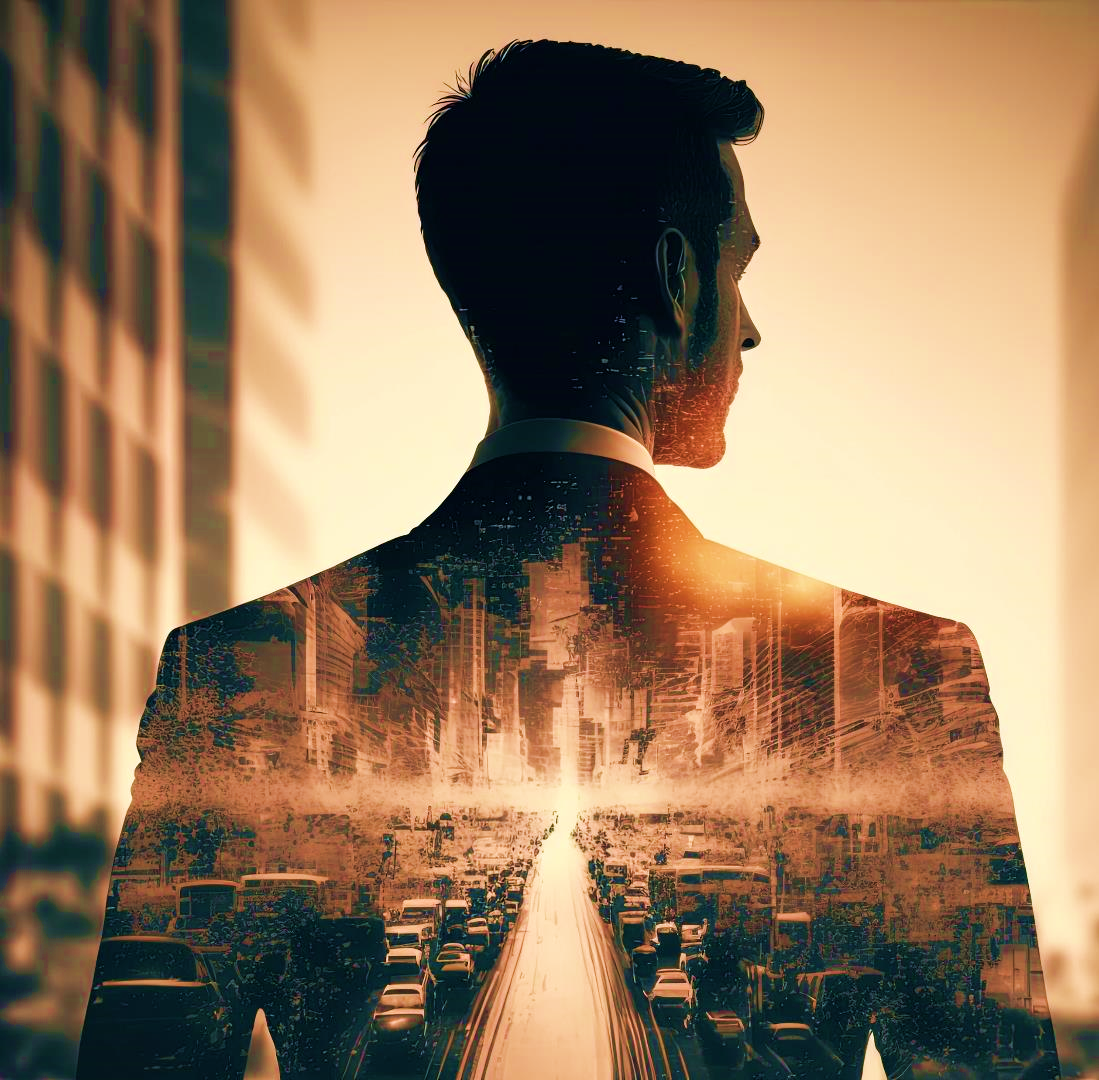 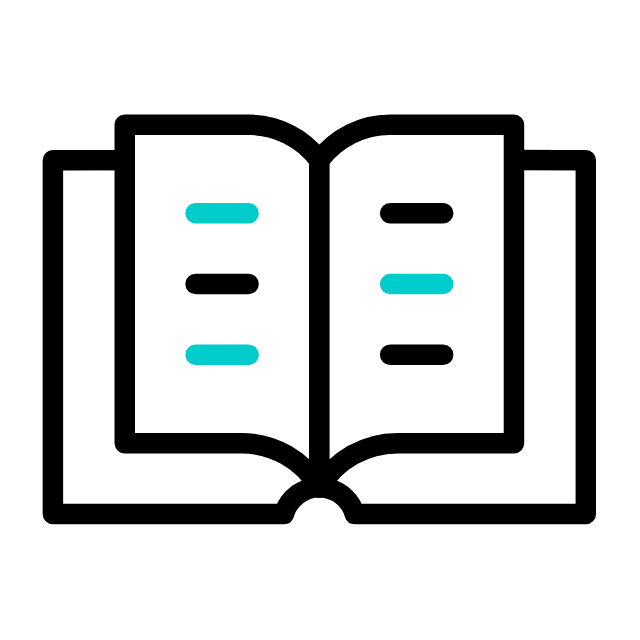 I - O PENSAMENTO HUMANO A RESPEITO DO INFERNO
Sinopse I
Na atualidade muitos pensam que a existência do Inferno não é compatível com os valores éticos modernos.
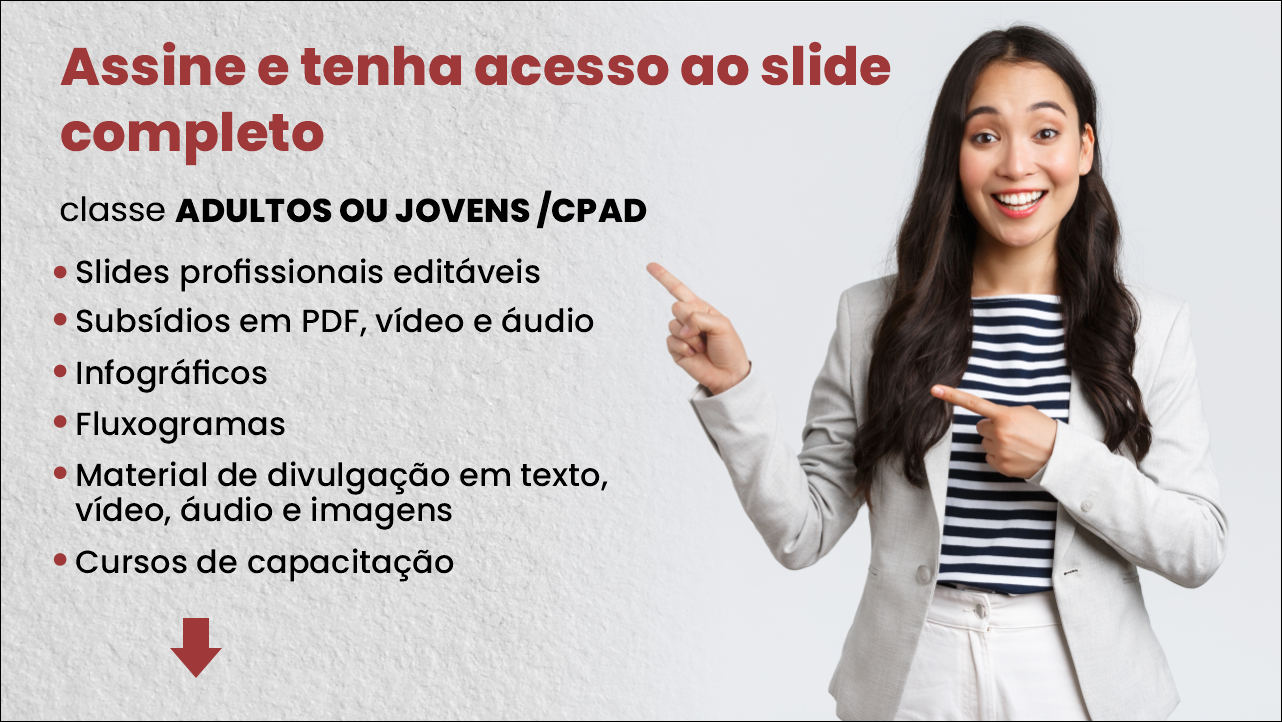 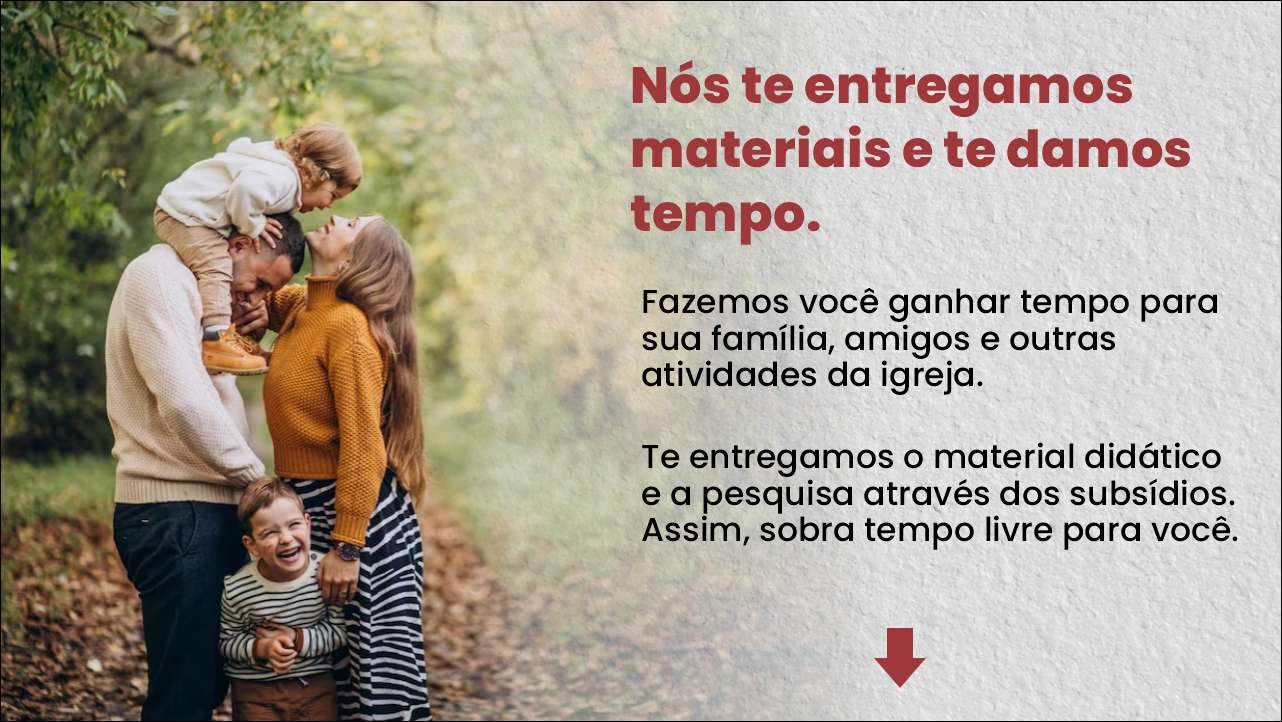 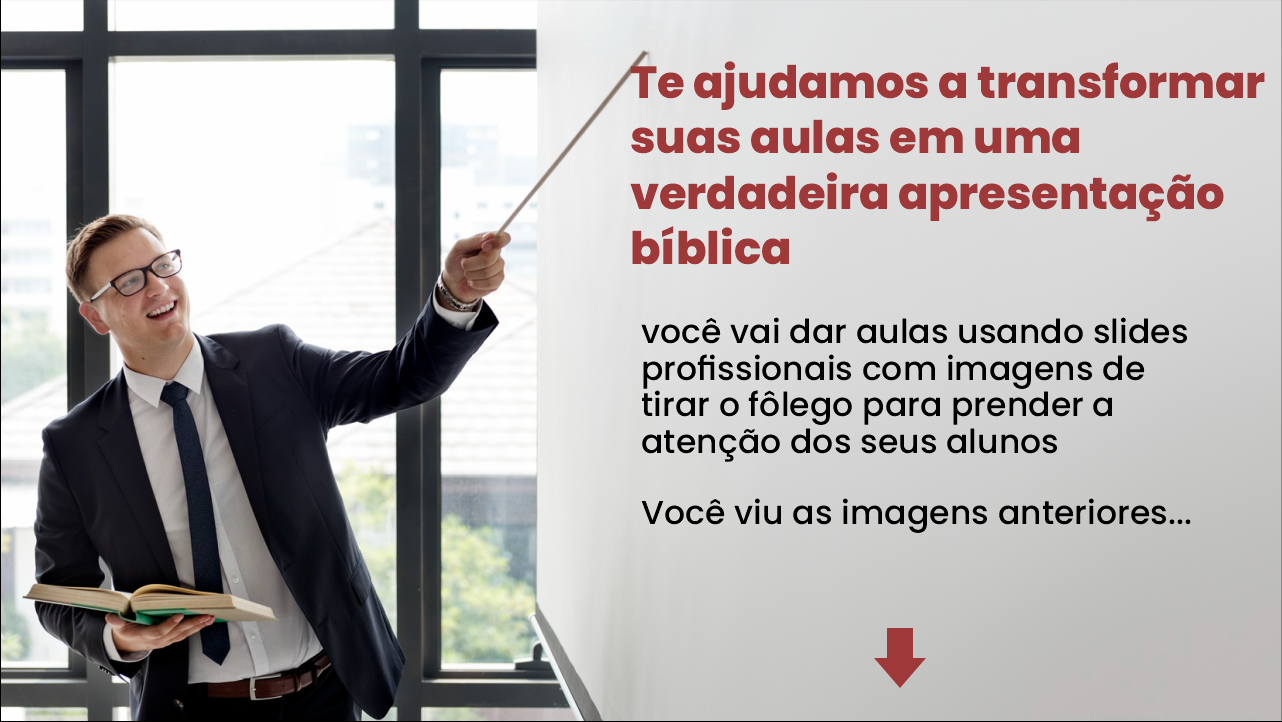 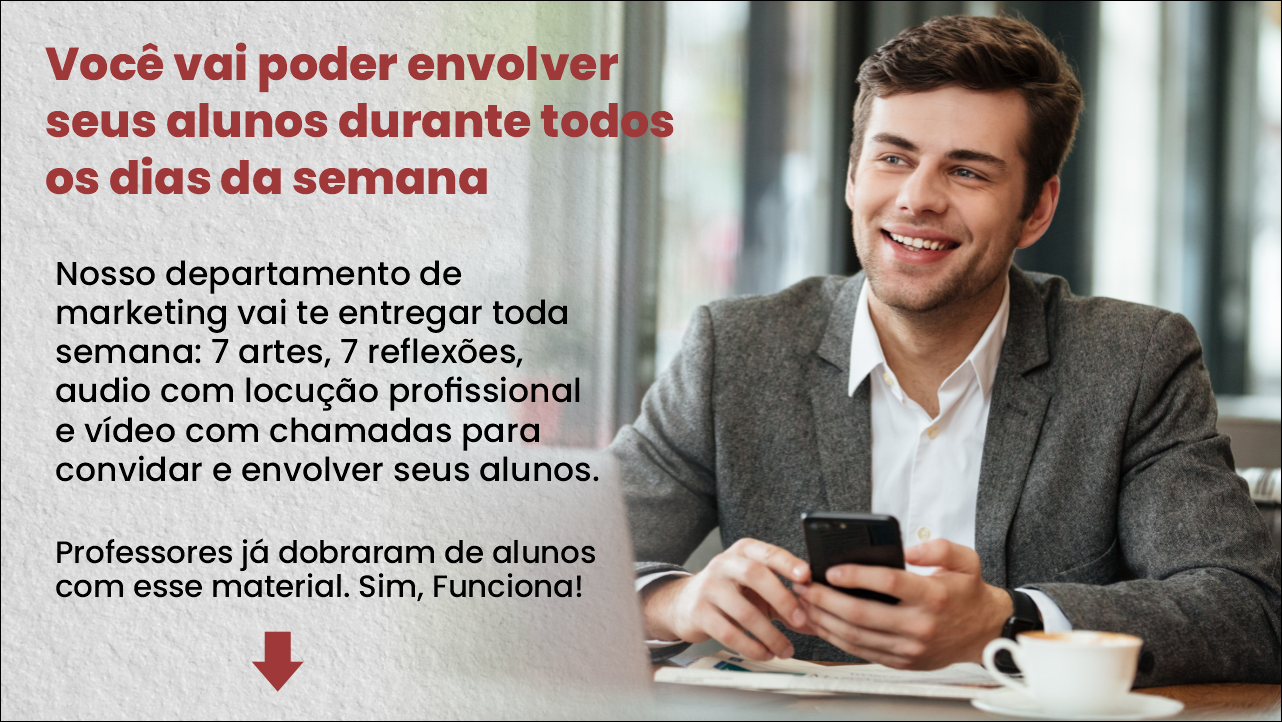